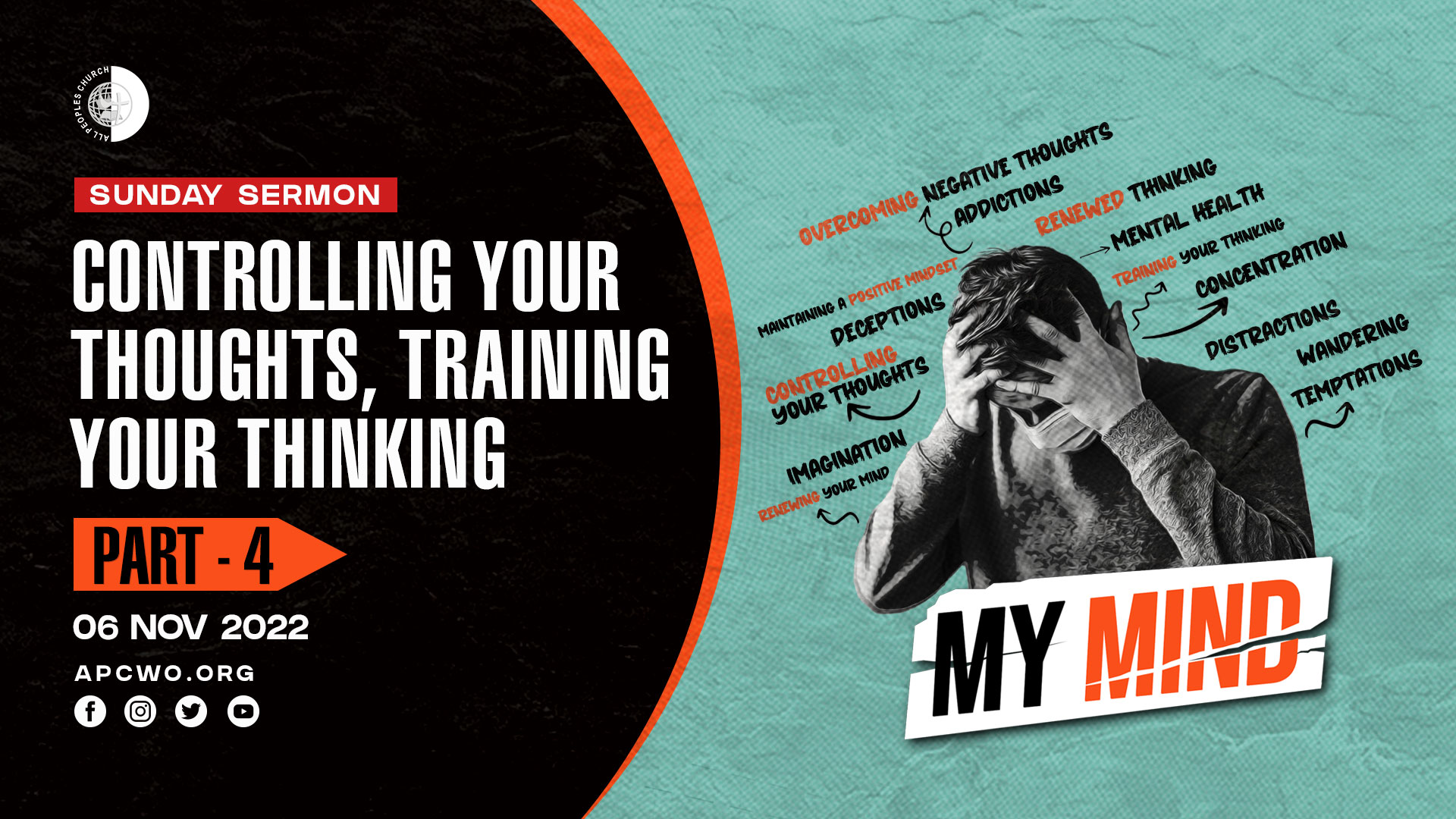 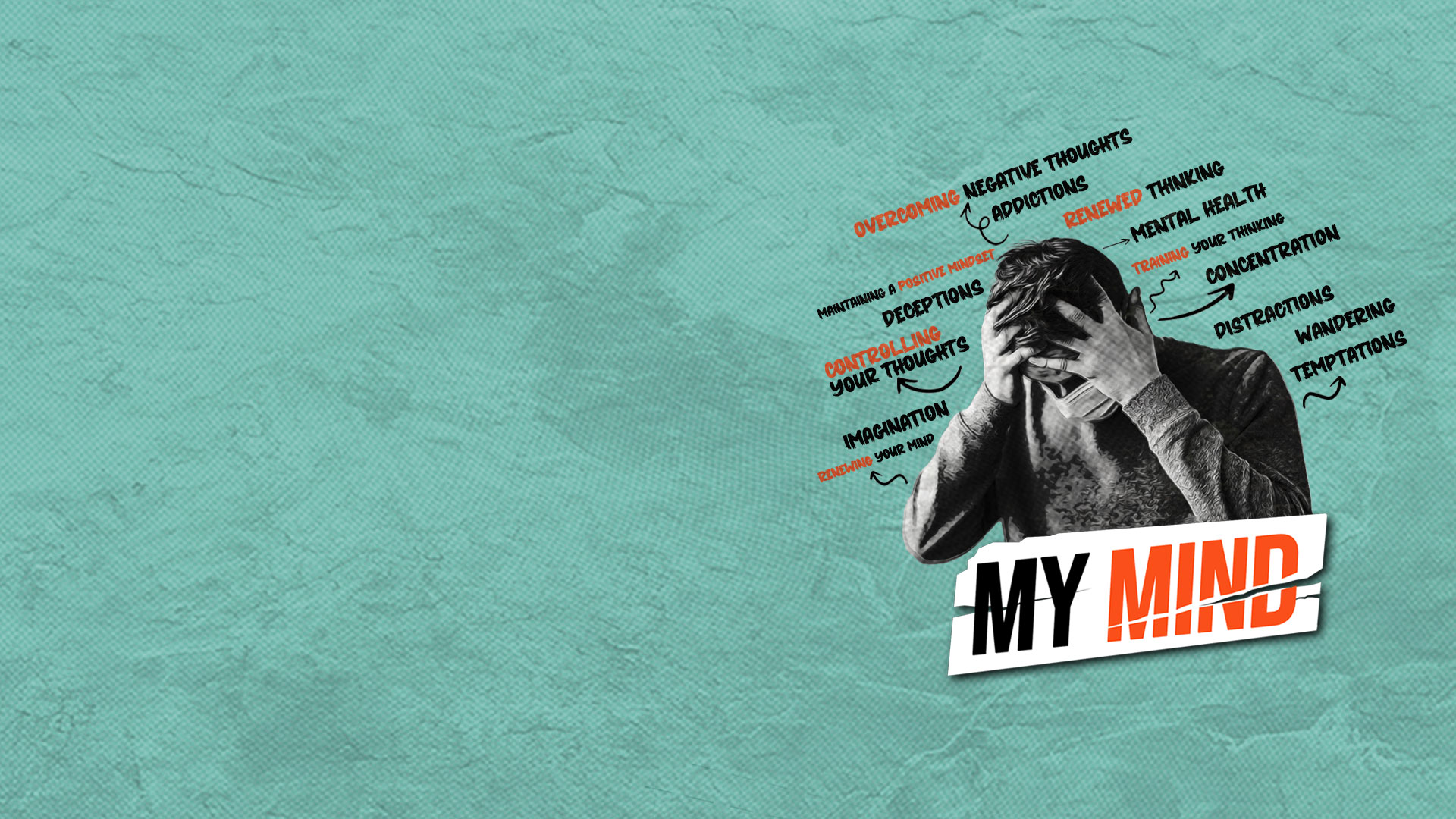 REVIEW
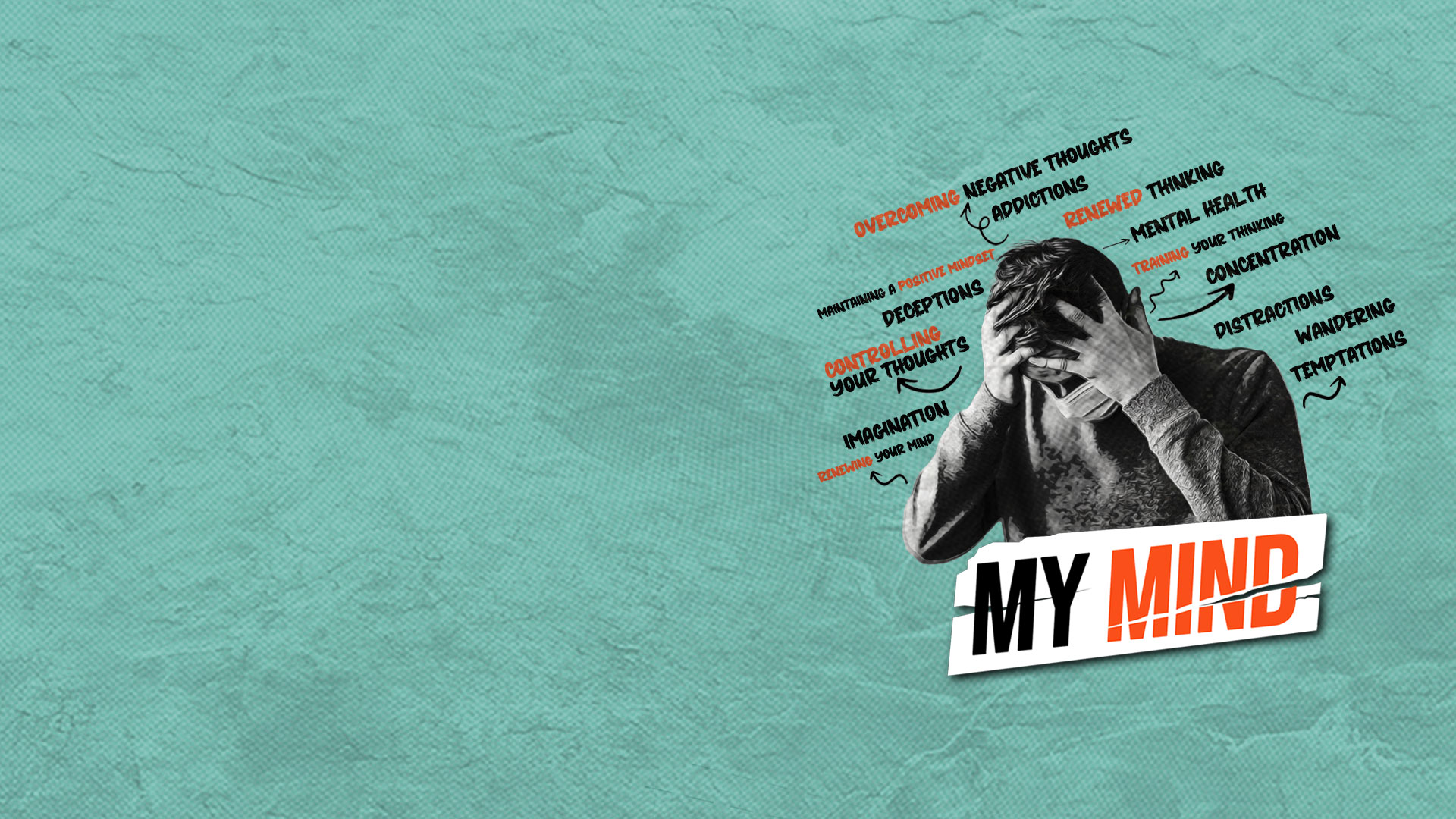 1 Thessalonians 5:23 (NASB)
Now may the God of peace Himself sanctify you entirely; and may your spirit and soul and body be kept complete, without blame at the coming of our Lord Jesus Christ.
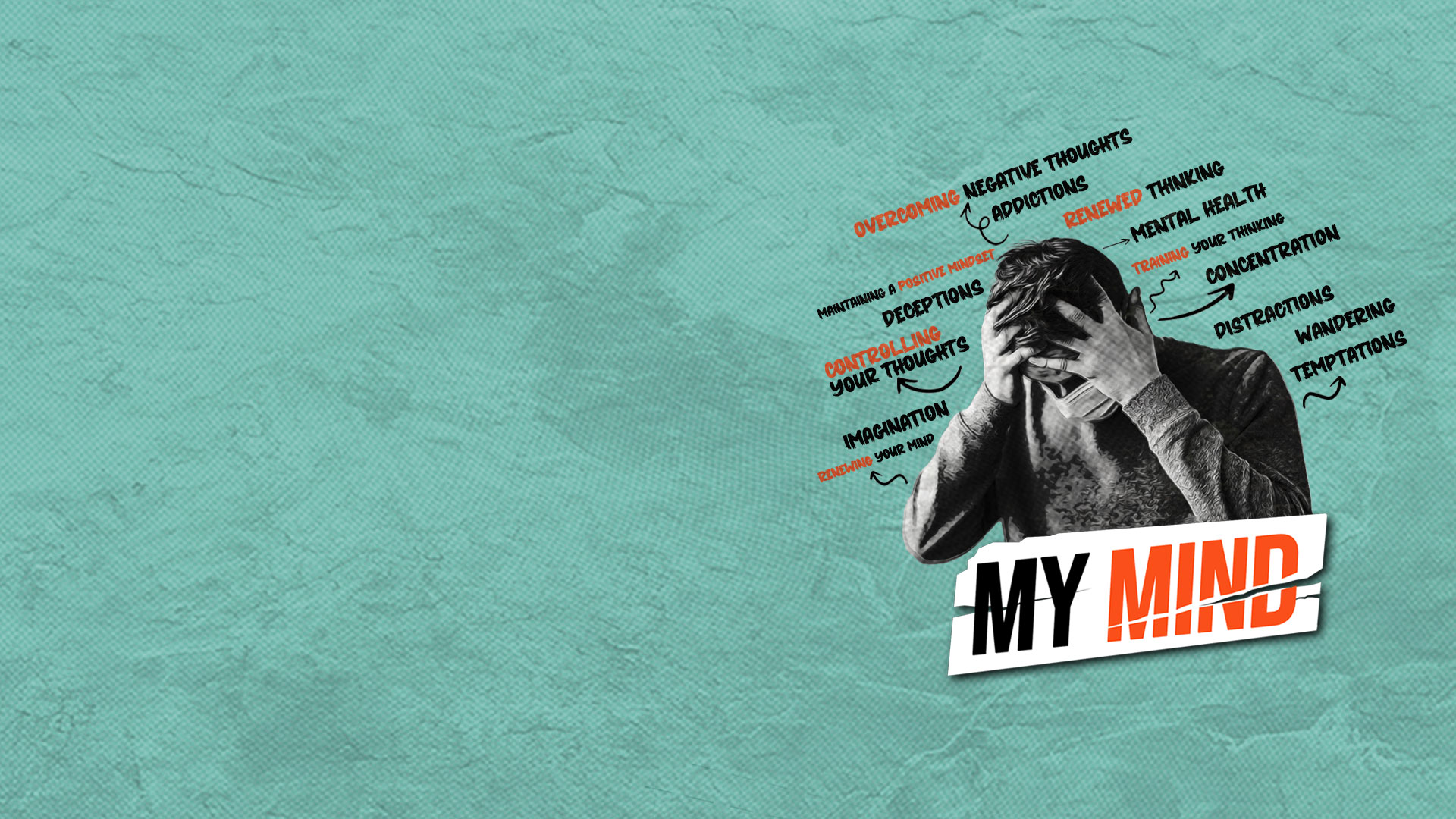 KEPT HOLY AND WHOLE
The God of peace, Himself, desires to work in me so that my thinking, reasoning, intelligence, emotions, imaginations, and memory can be made holy and kept whole, sound, and in good health. 
(Based on 1 Thessalonians 5:23)
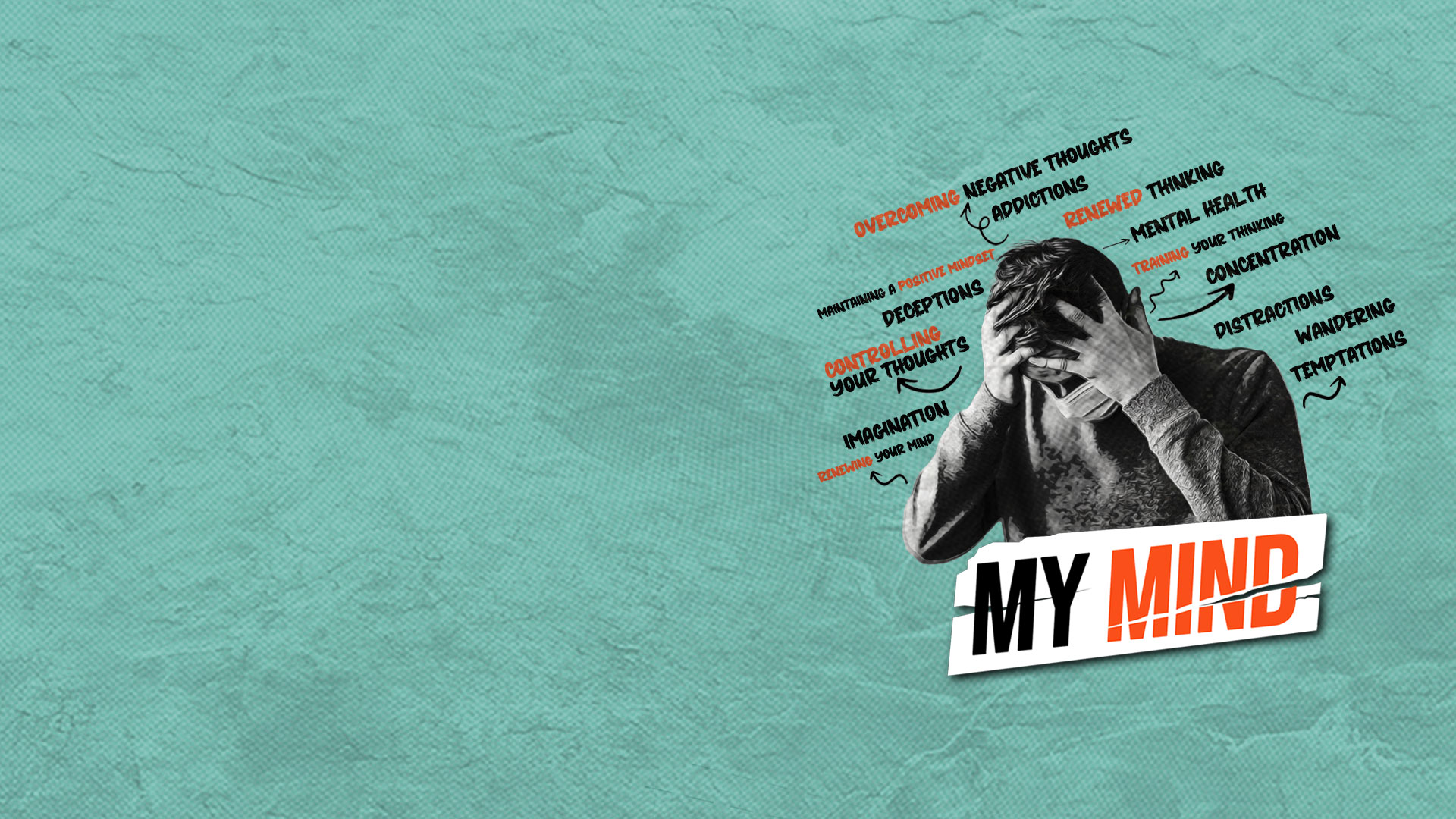 SOUND MIND
The Holy Spirit empowers me with a sound, disciplined and self-controlled mind that has a sound understanding, a sound concentration and a sound memory. 
(Based on 2 Timothy 1:7)
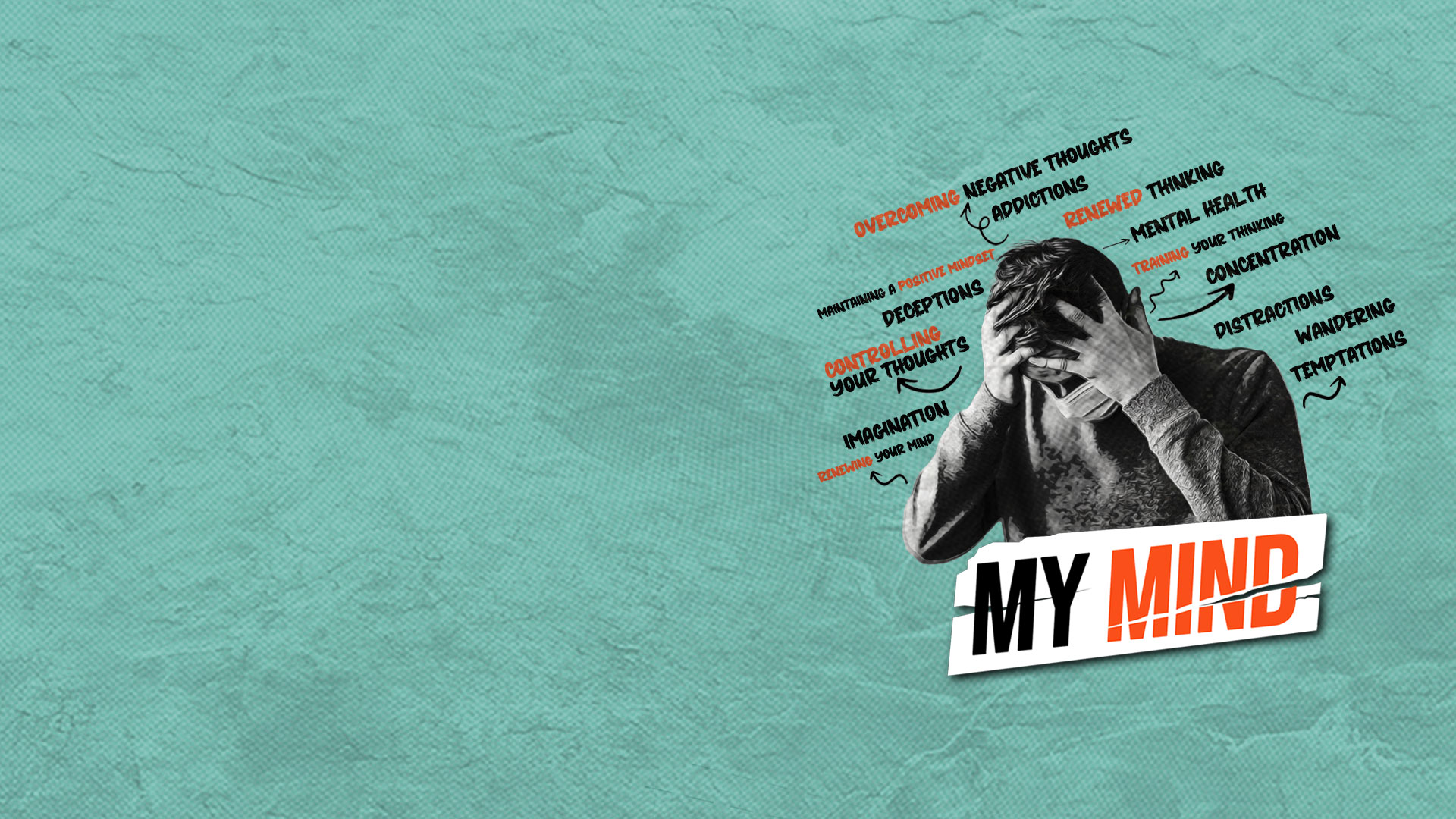 BIBLICAL MEDITATION involves:
1. ATTENTION
2. INCLINATION
3. VISUALISATION
4. ASSIMILATION
5. CONFESSION
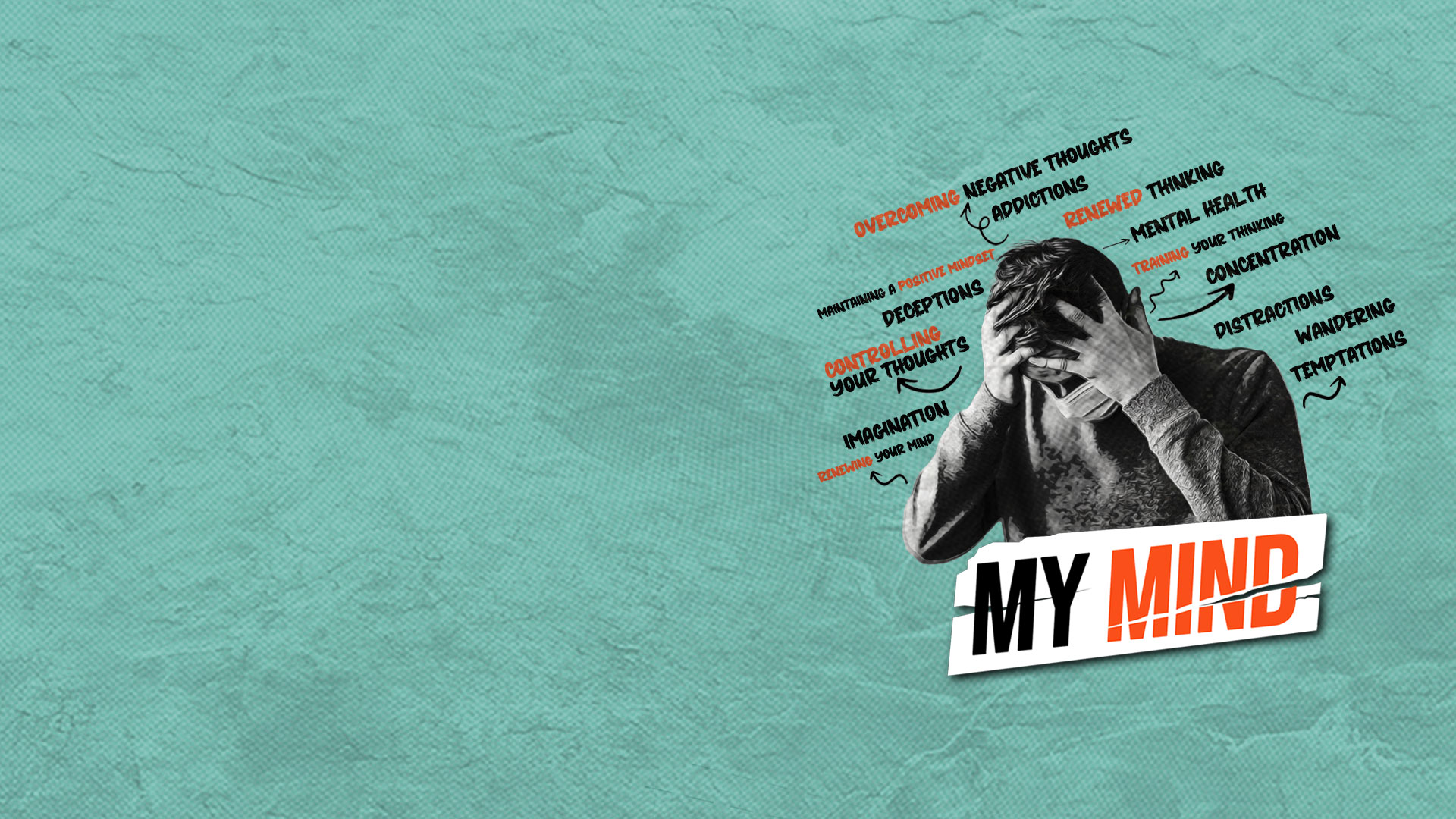 Keep your mind SAFE against temptations, addictions, and deceptions.
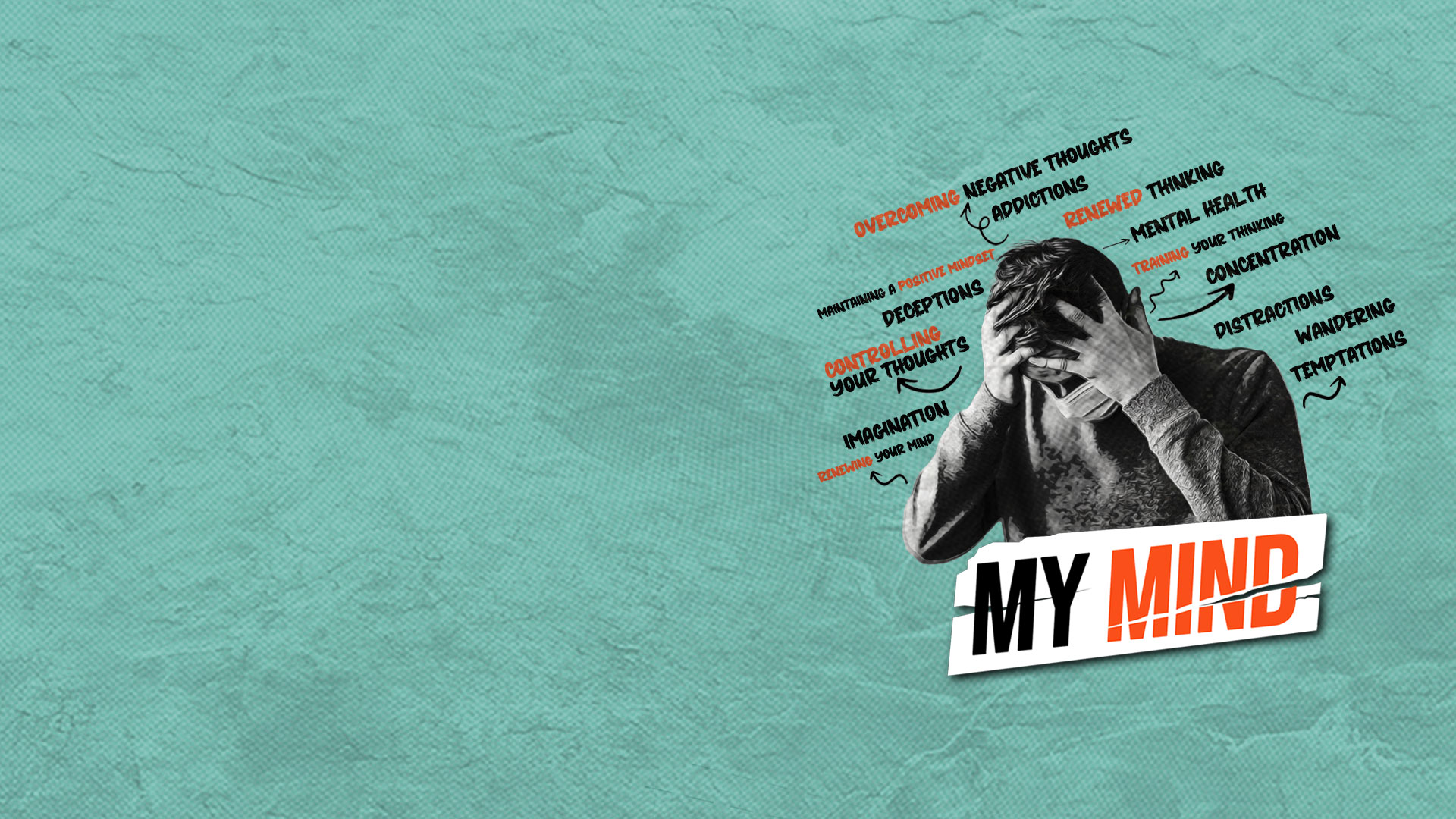 SPEAK the Word of God.

ACT aligned to the Word of God.

FOCUS on the Word.

EXAMINE ideas considering the Word.
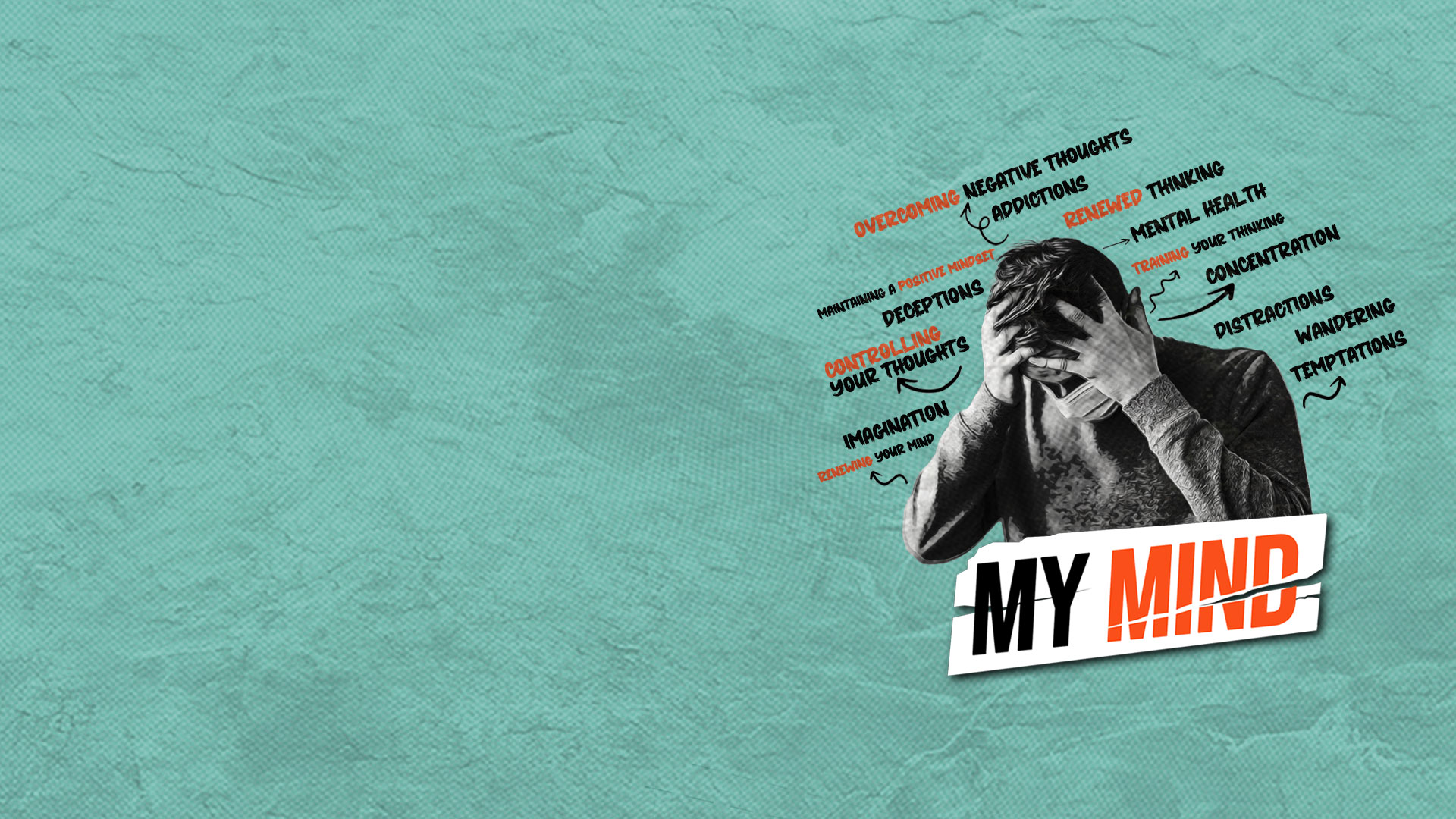 TODAY:
CONTROLLING OUR THOUGHTS AND TRAINING OUR THINKING
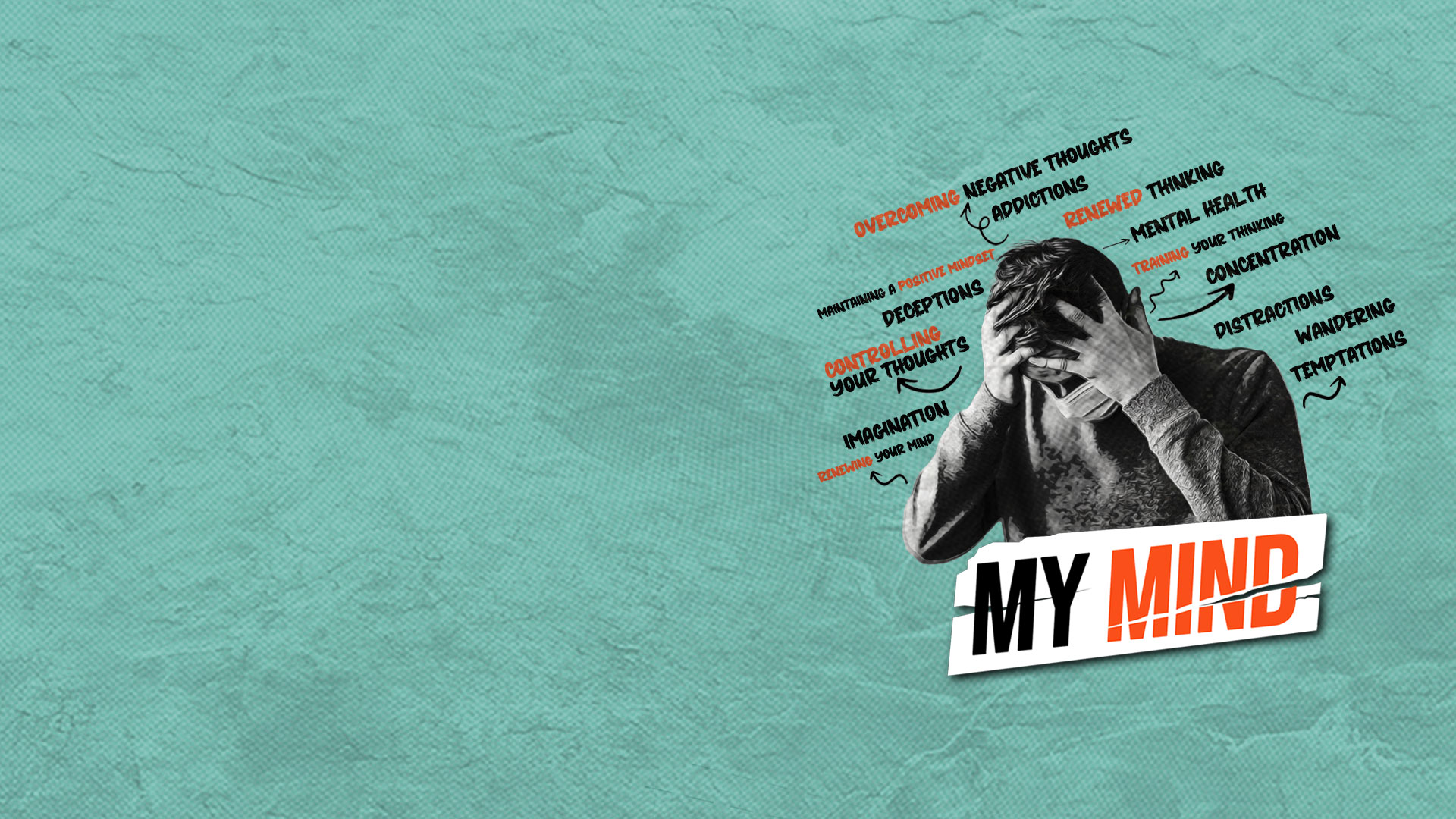 MEDITATE ON THESE THINGS
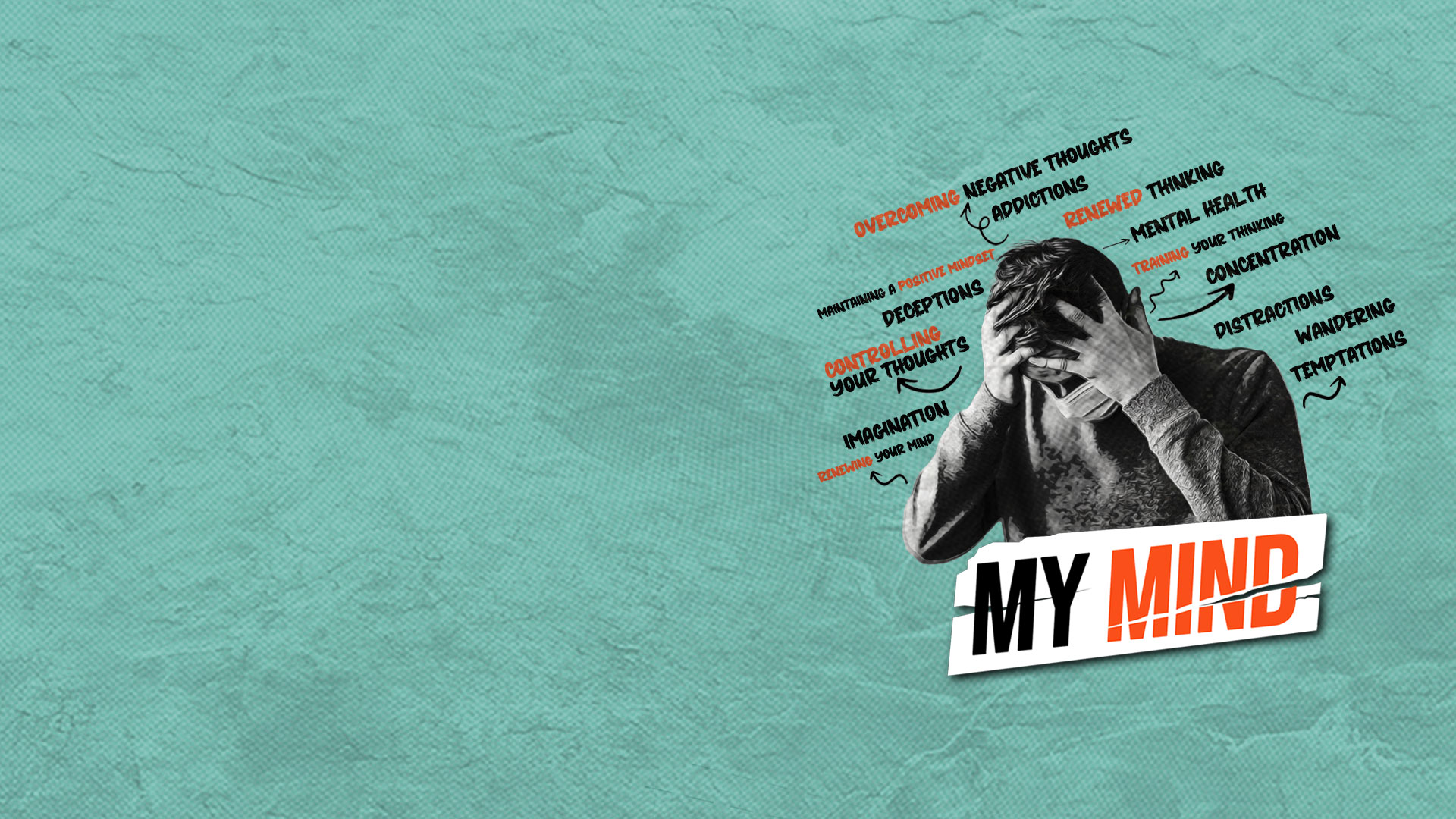 Philippians 4:8  
Finally, brethren, whatever things are true, whatever things are noble, whatever things are just, whatever things are pure, whatever things are lovely, whatever things are of good report, if there is any virtue and if there is anything praiseworthy—meditate on these things.
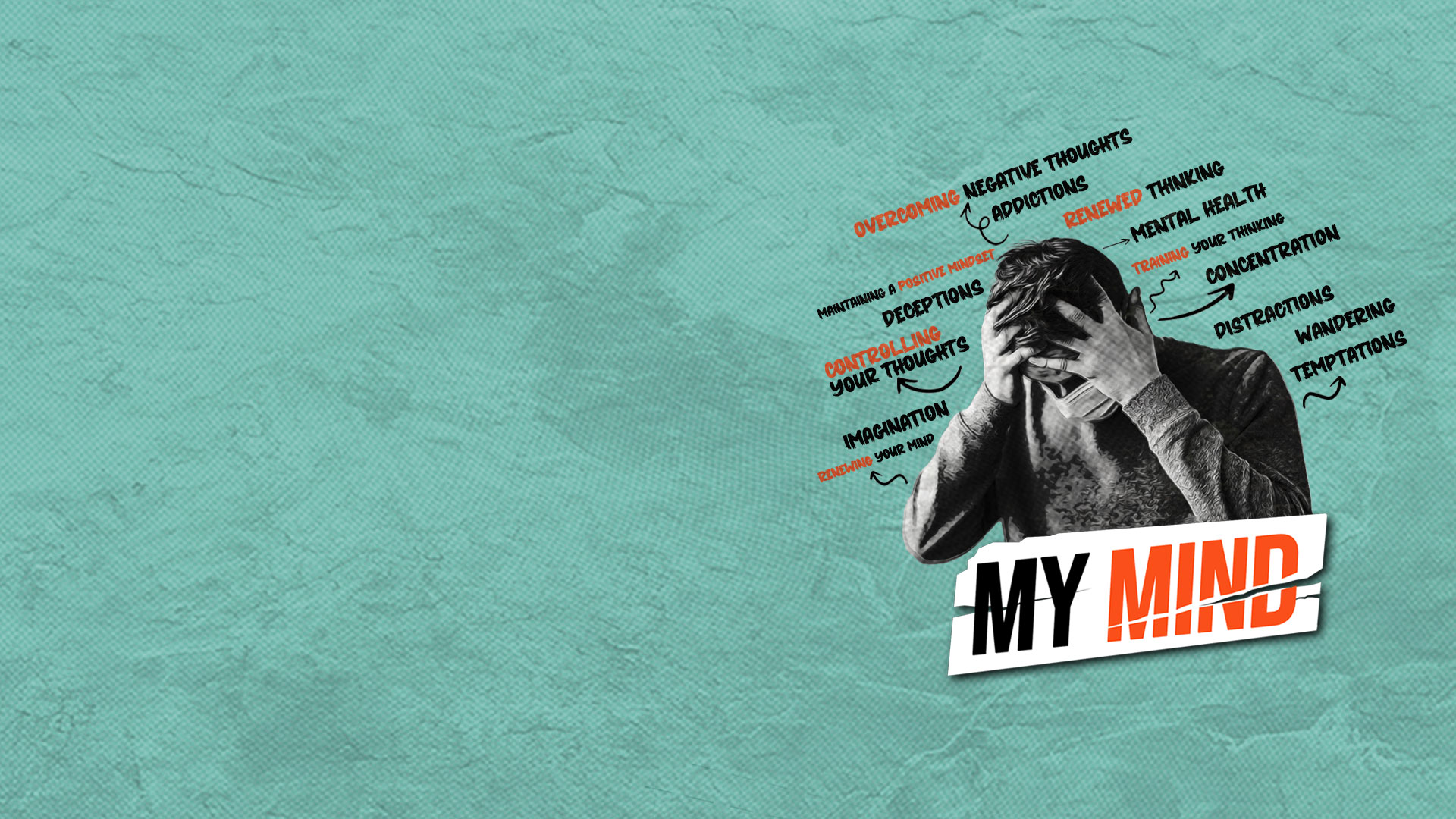 UNDERSTANDING THE FORMATION OF STRONGHOLDS
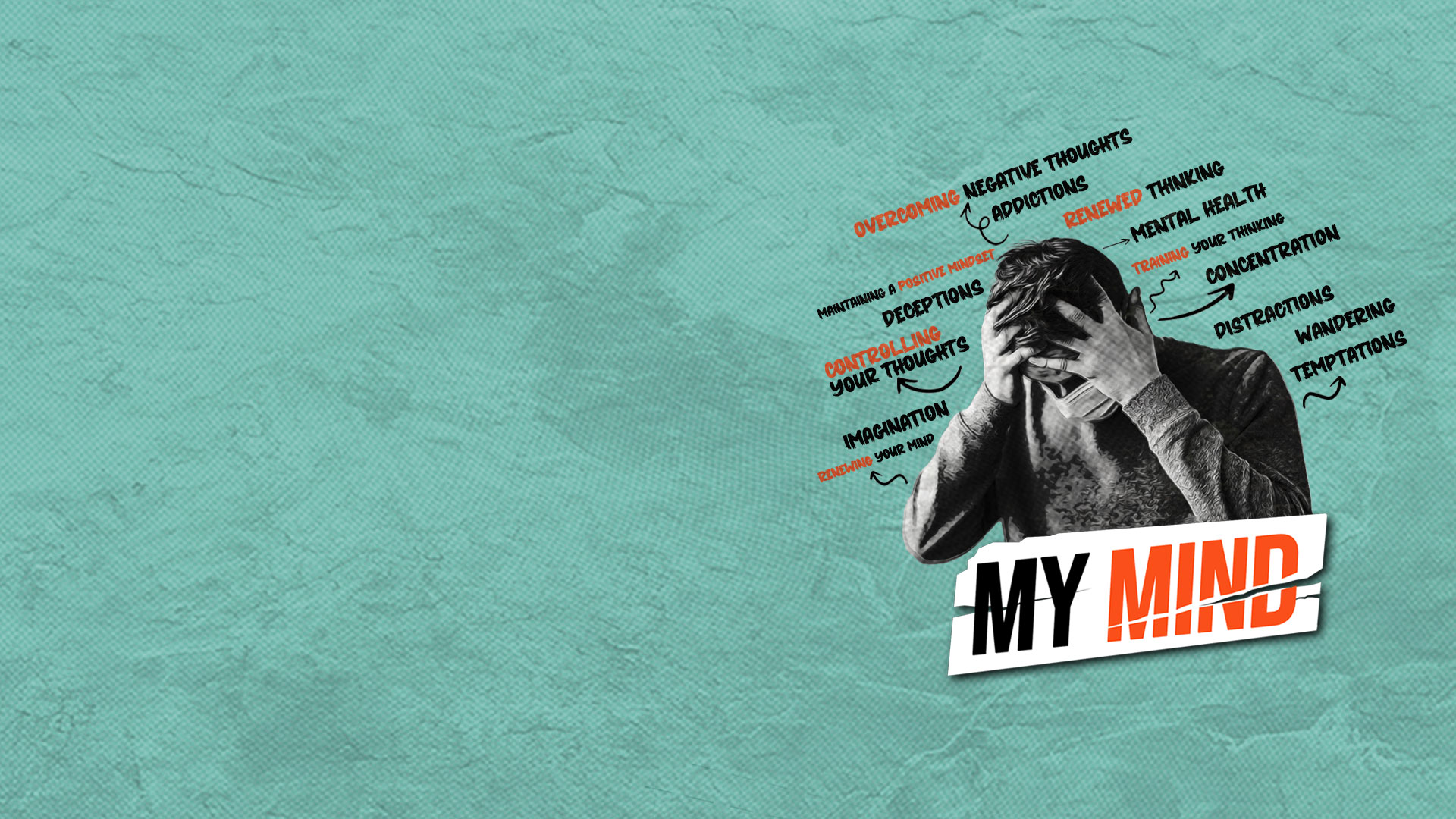 2 Corinthians 10:3–6
3 For though we walk in the flesh, we do not war according to the flesh.
4 For the weapons of our warfare are not carnal but mighty in God for pulling down strongholds,
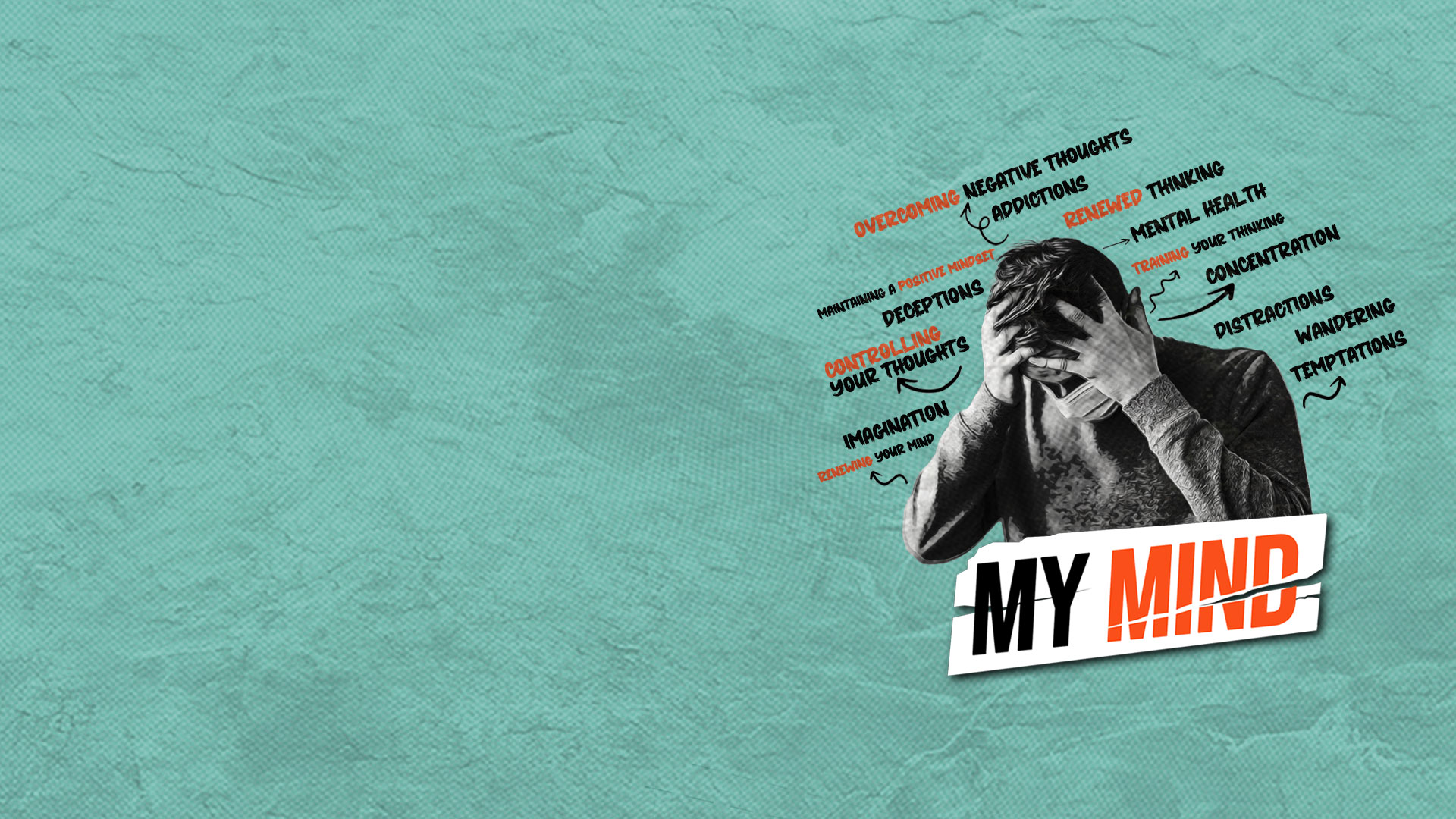 2 Corinthians 10:3–6
5 casting down arguments and every high thing that exalts itself against the knowledge of God, bringing every thought into captivity to the obedience of Christ,
6 and being ready to punish all disobedience when your obedience is fulfilled.
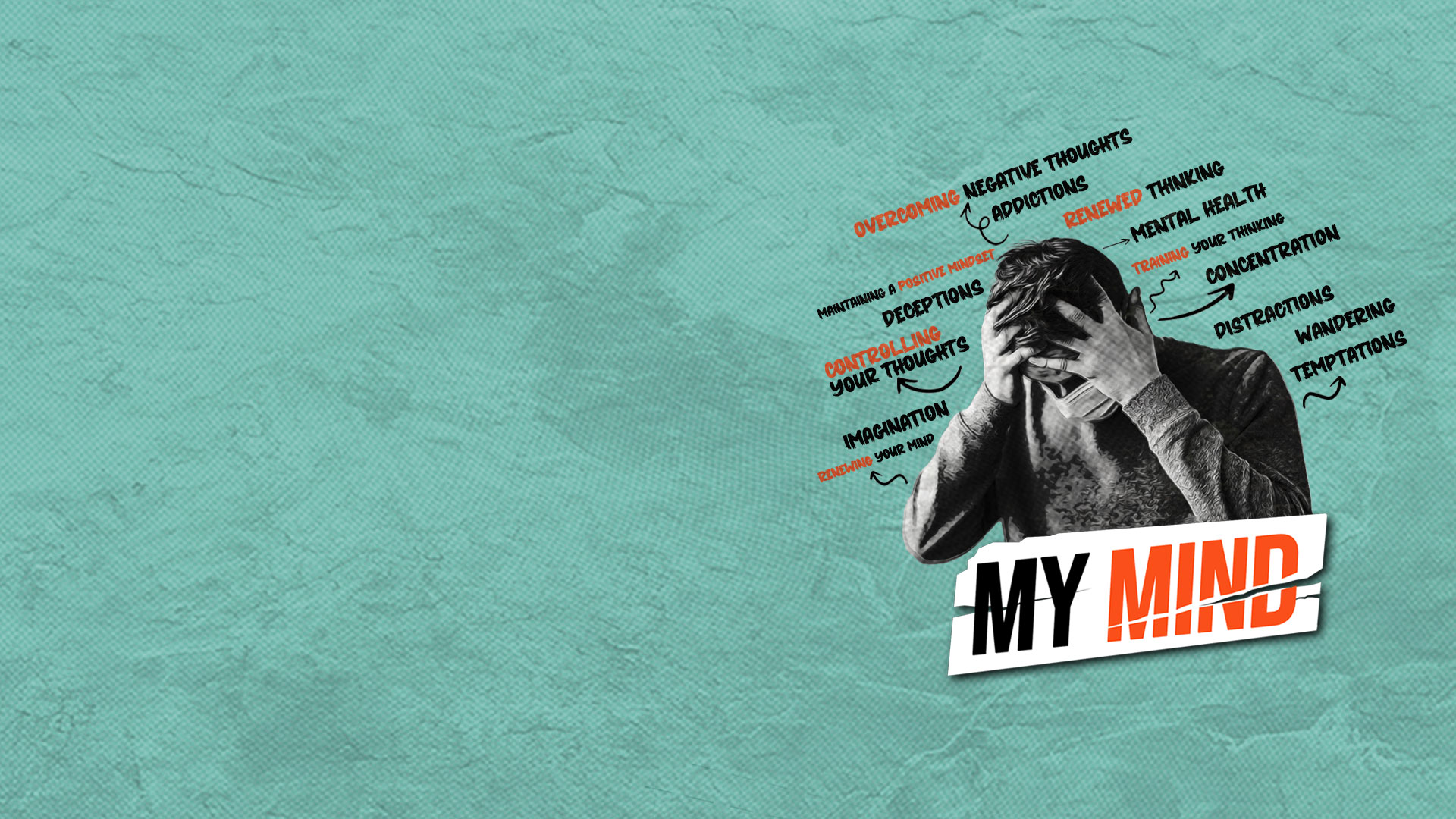 Thought
	↓
Argument (reasoning)
	↓
Imagination 
	↓
Stronghold
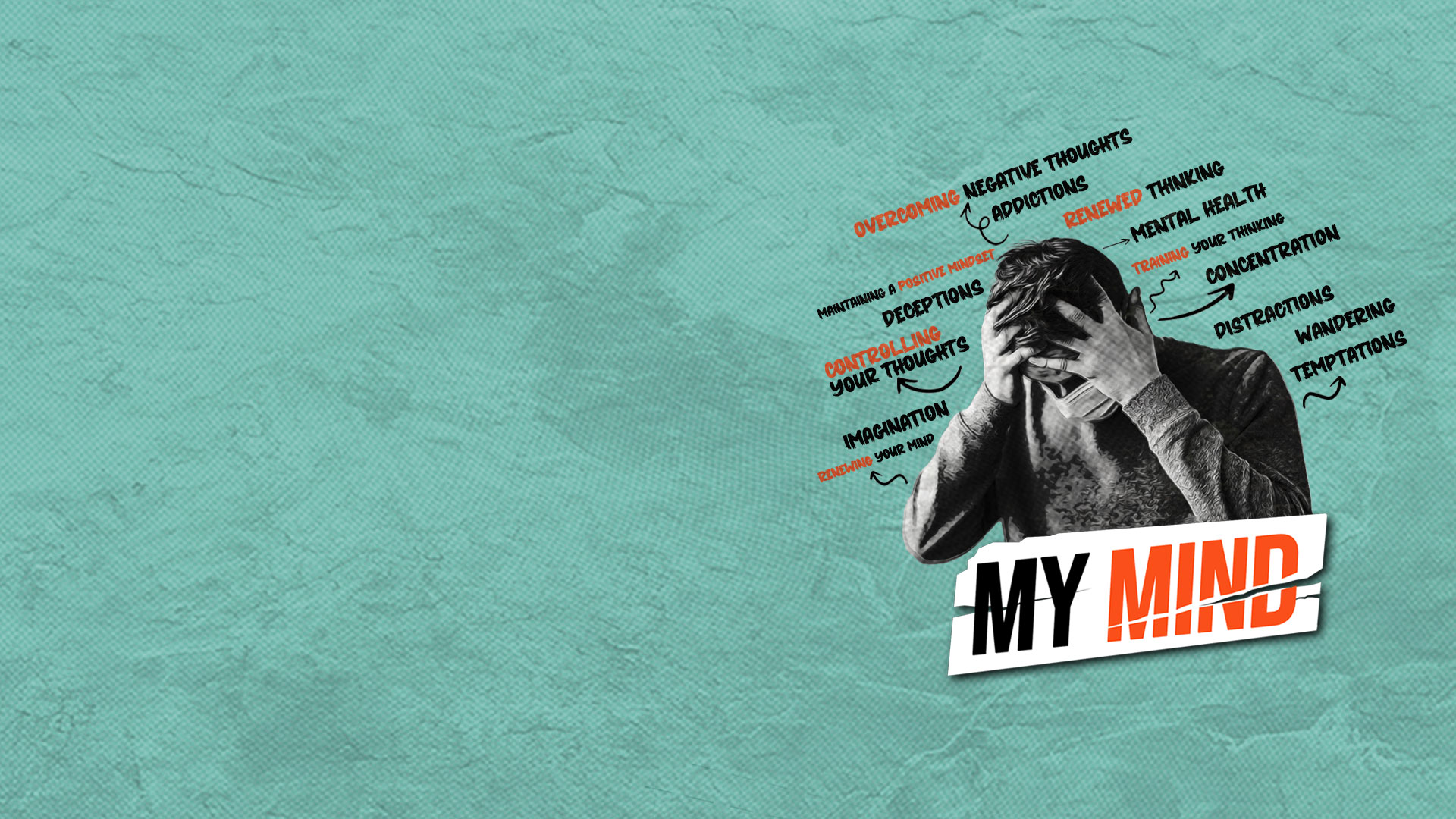 DANGEROUS PROGRESSION
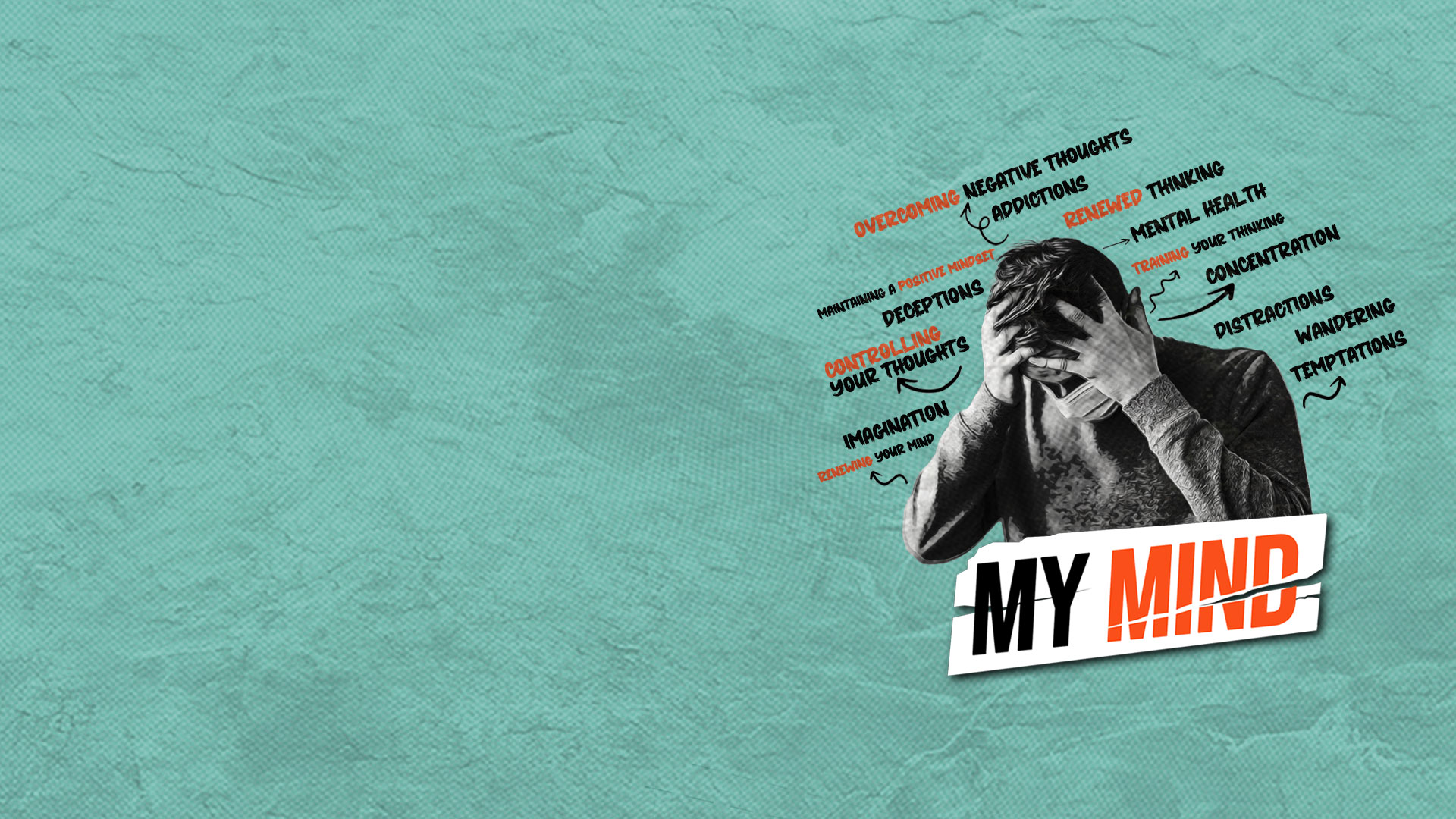 Deception 
	↓
Depression
	↓
Oppression
	↓
Obsession
	↓
Occupation (Stronghold)
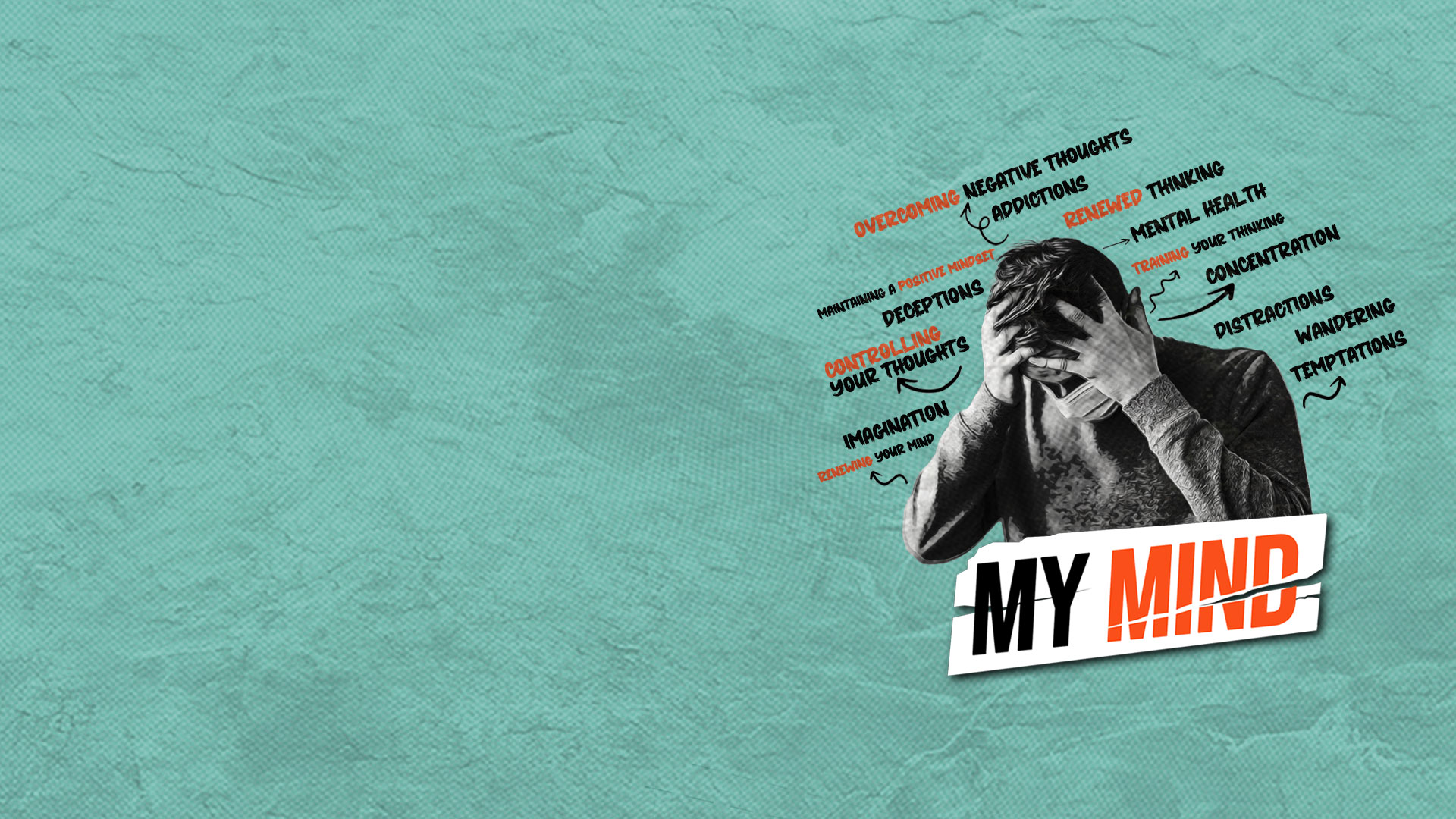 THE WEAPONS OF OUR WARFARE
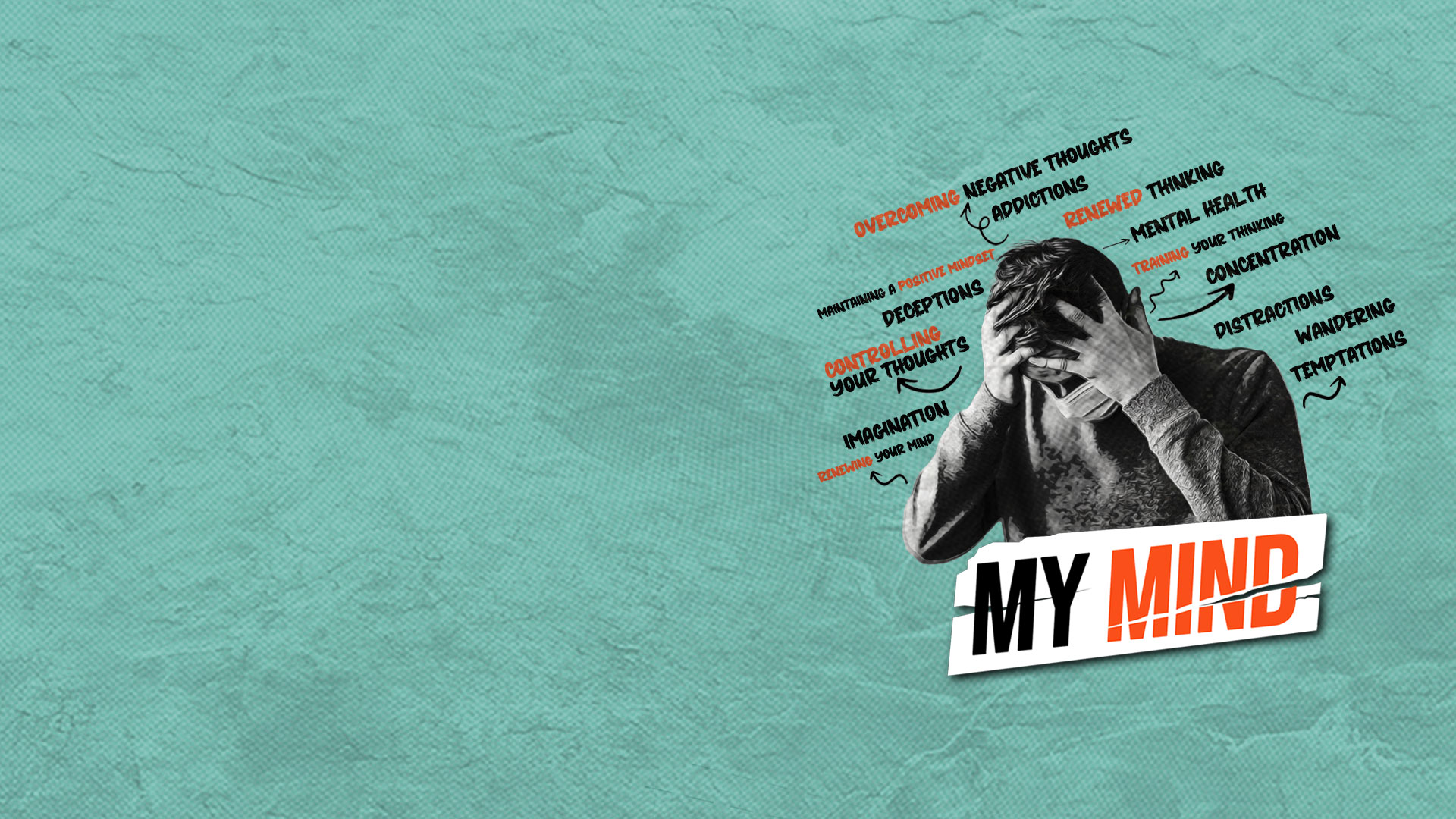 2 Corinthians 10:4
For the weapons of our warfare are not carnal but mighty in God for pulling down strongholds.
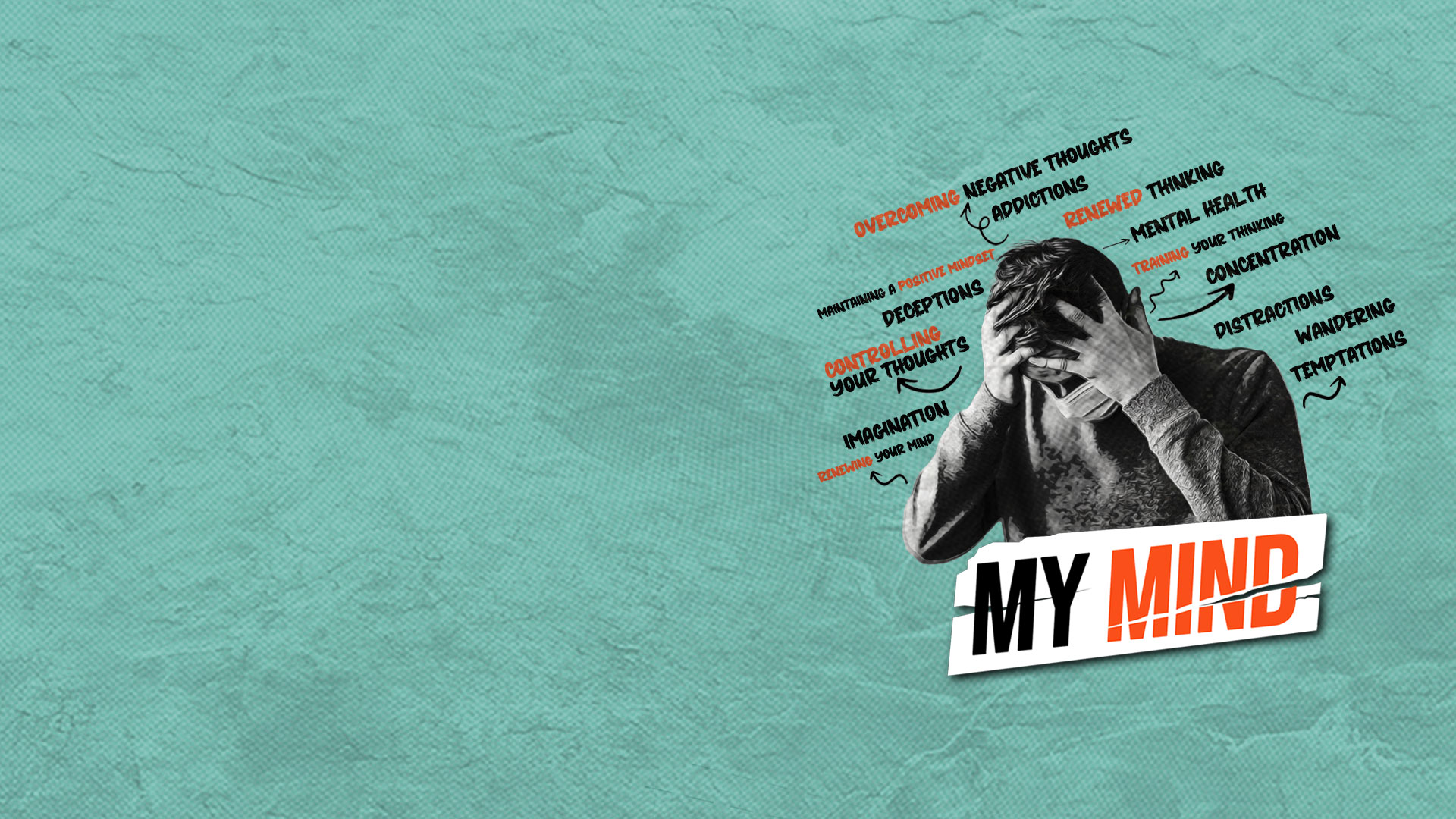 OUR WEAPONS
1. The Spoken Word of God
2. The Name of Jesus
3. The Blood of the Lamb
4. Praise and Worship
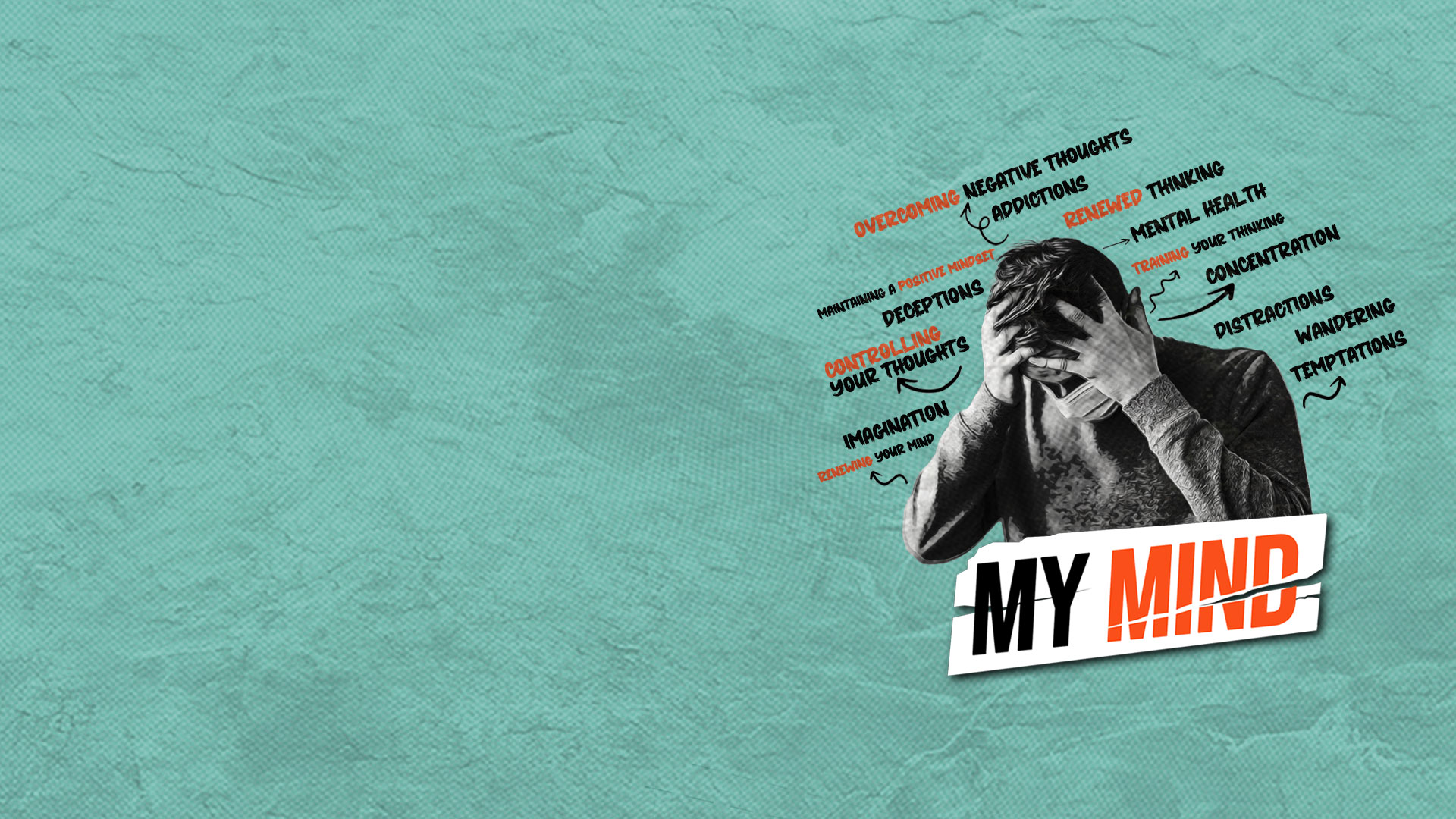 THE HELMET OF SALVATION
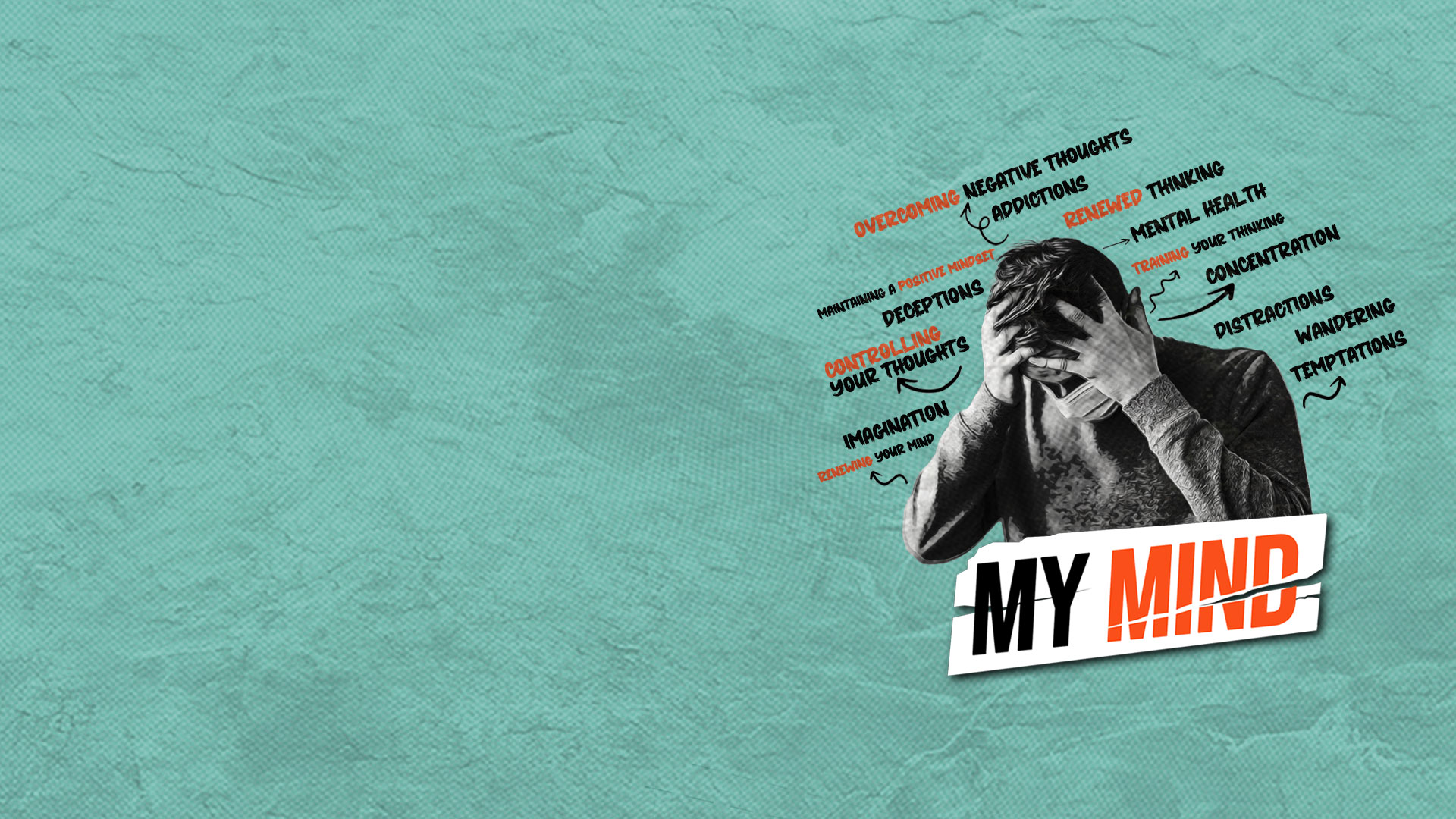 Ephesians 6:13–17
13 Therefore take up the whole armor of God, that you may be able to withstand in the evil day, and having done all, to stand.
14 Stand therefore, having girded your waist with truth, having put on the breastplate of righteousness,
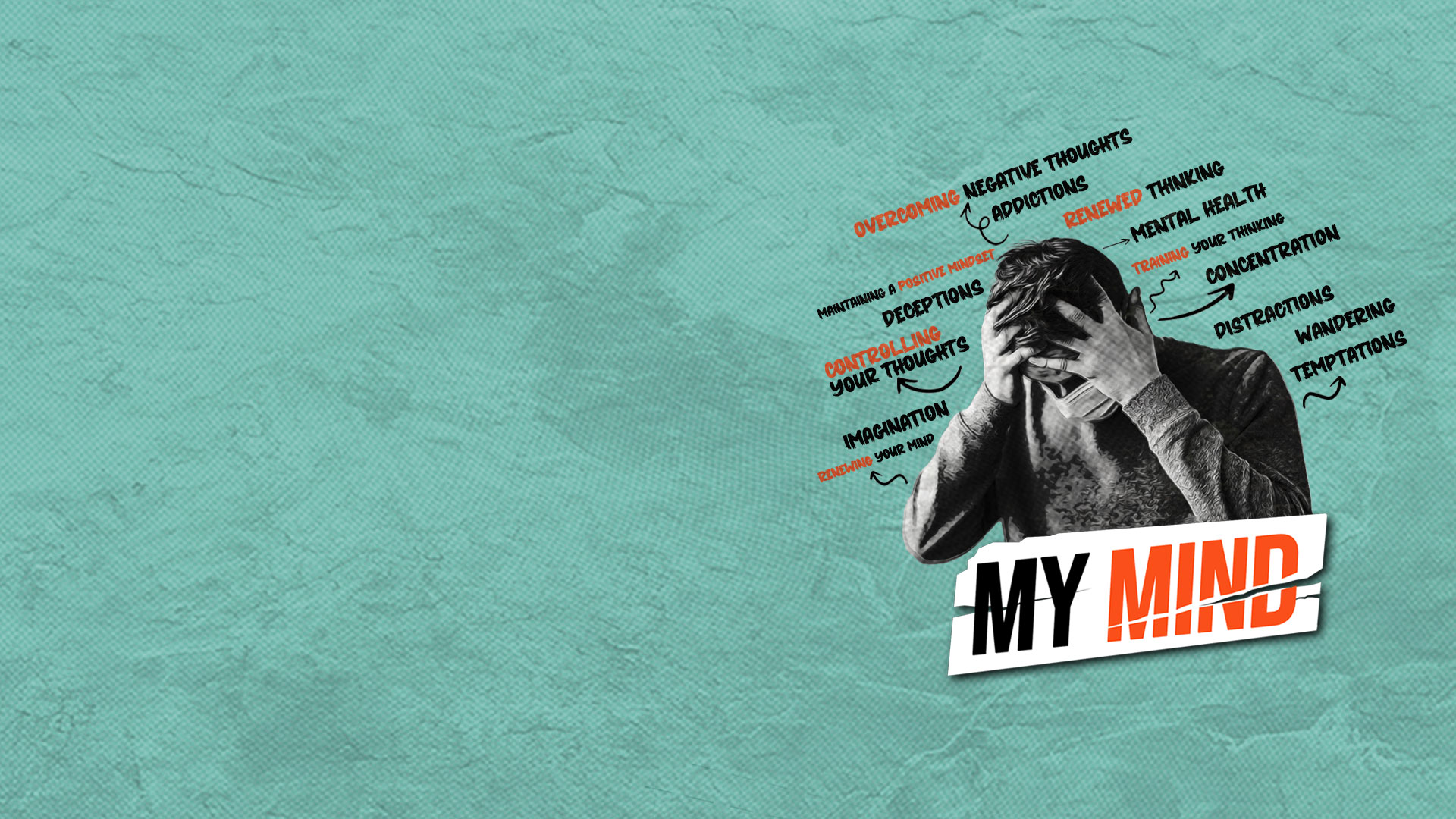 Ephesians 6:13–17
15 and having shod your feet with the preparation of the gospel of peace;
16 above all, taking the shield of faith with which you will be able to quench all the fiery darts of the wicked one.
17 And take the helmet of salvation, and the sword of the Spirit, which is the word of God.
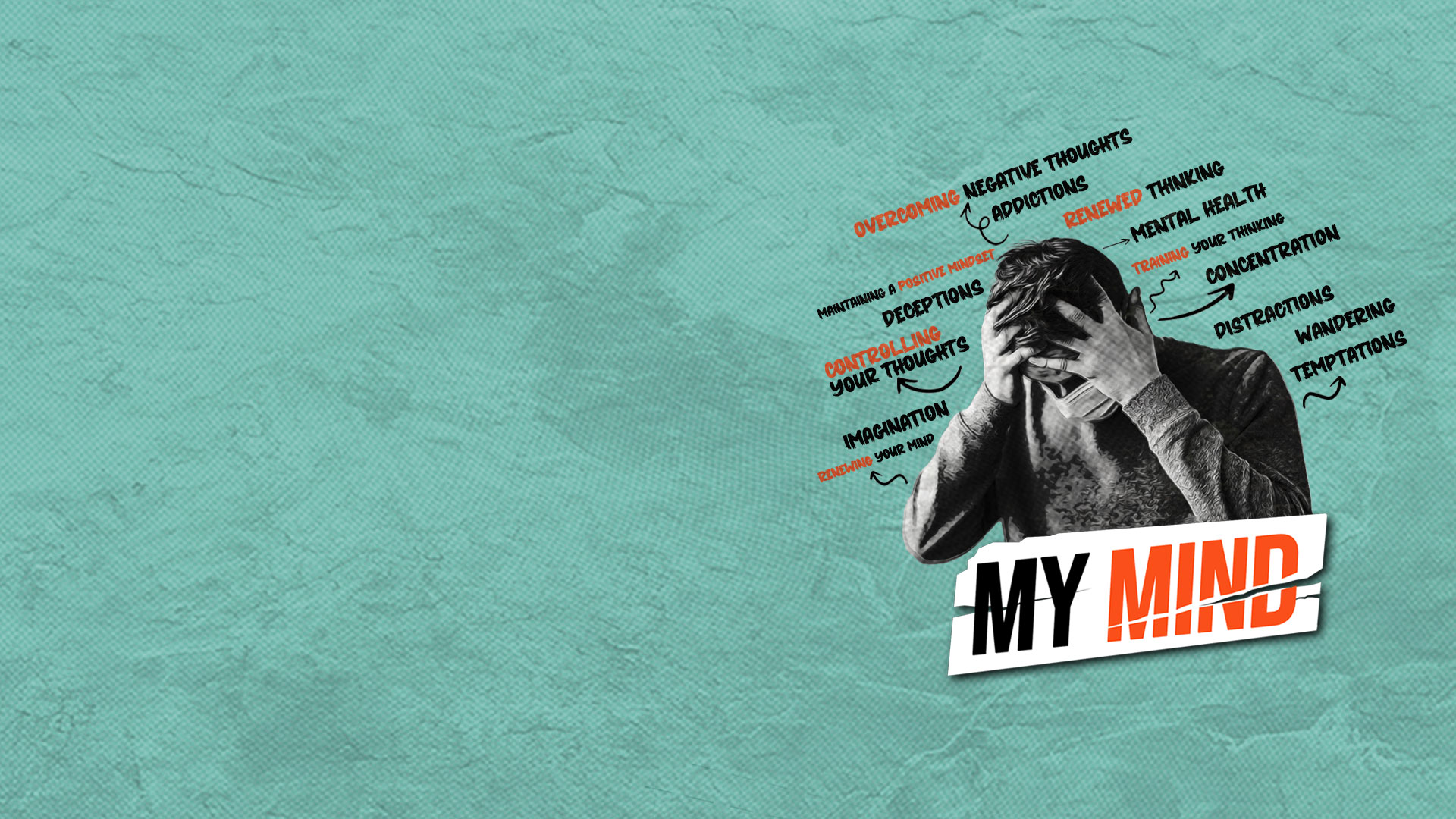 The helmet of salvation guards the area of the mind.
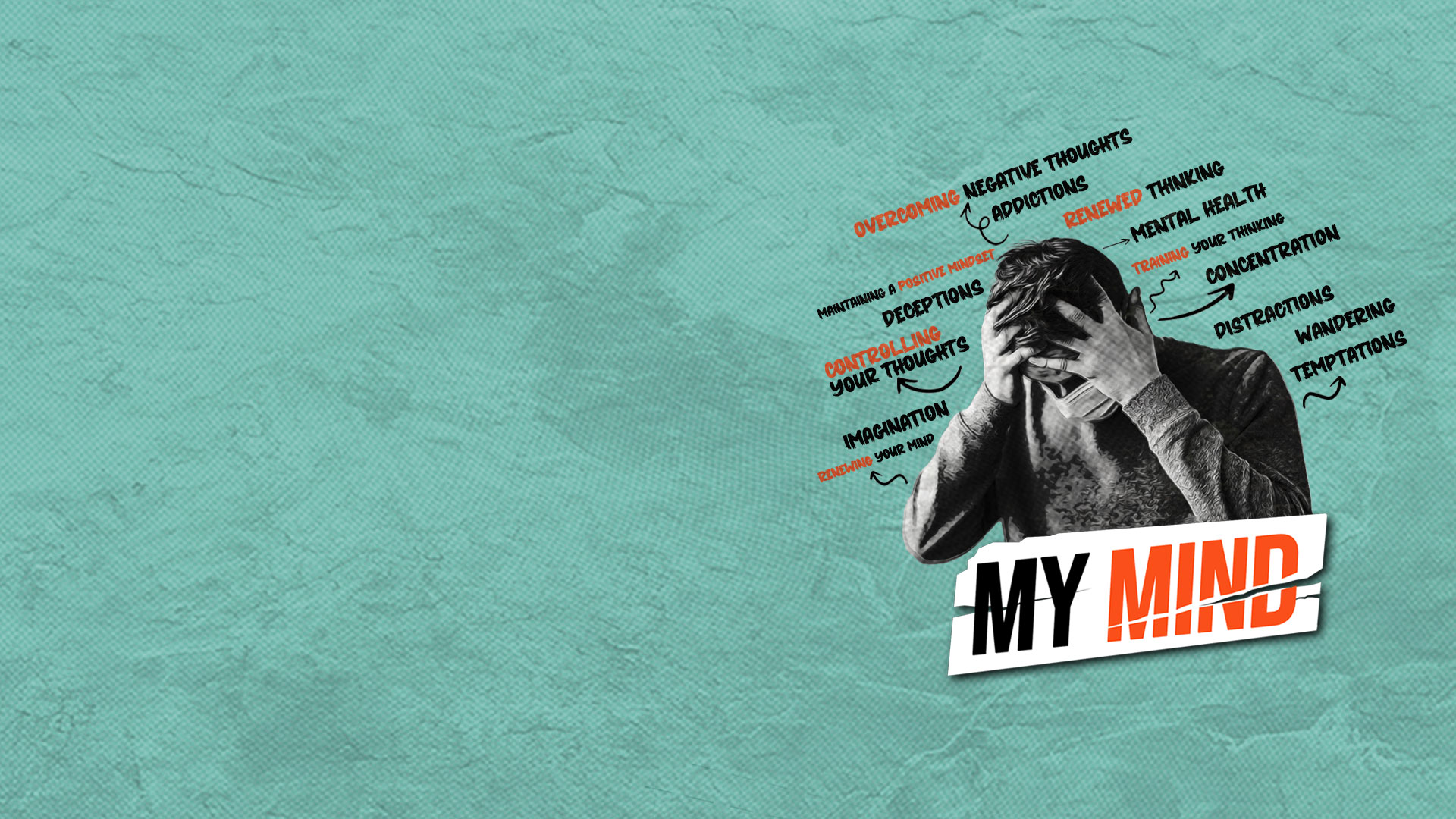 TAKING ACTION IN THE MIND
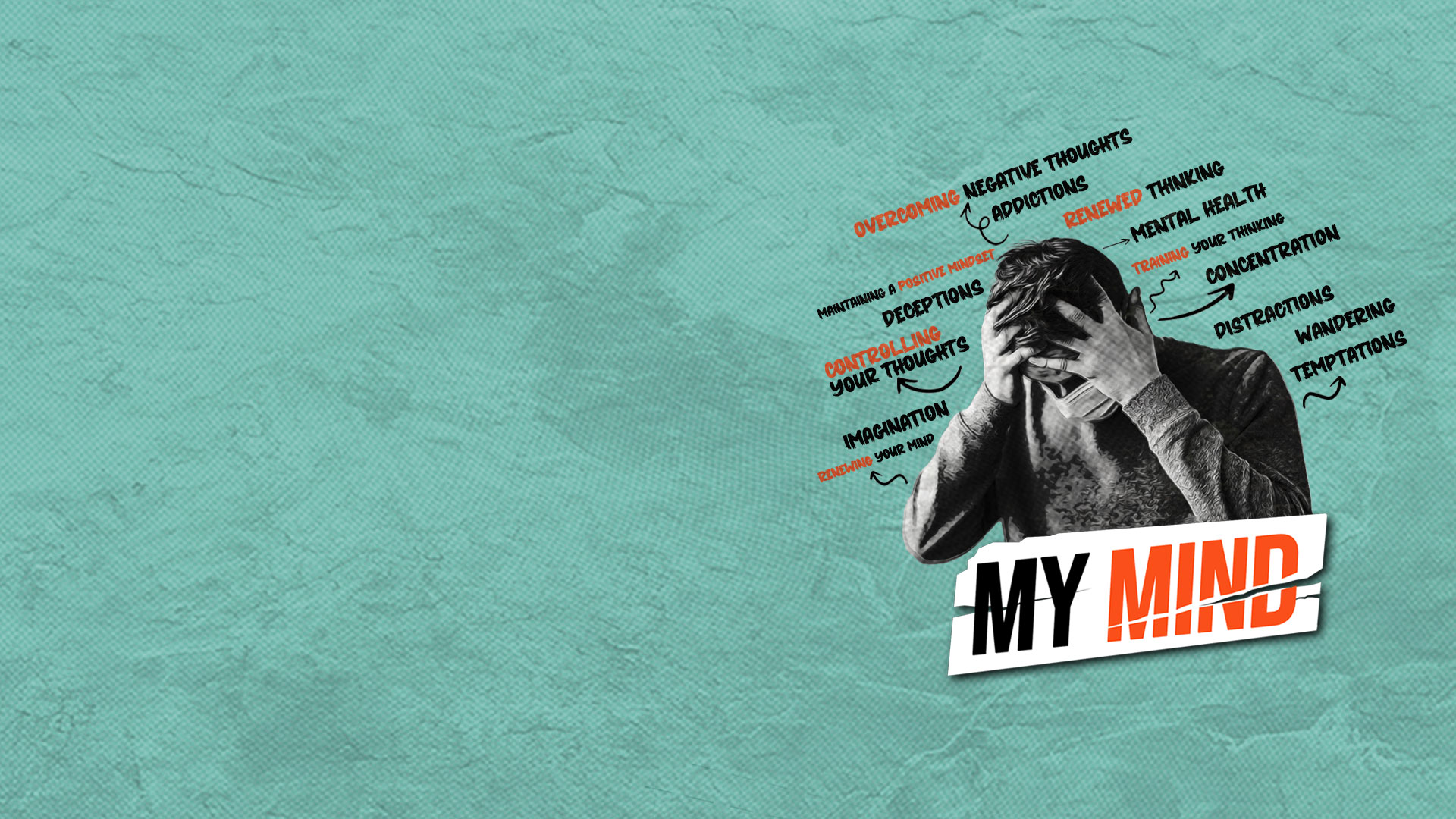 1 Peter 1:13
Therefore gird up the loins of your mind, be sober, and rest your hope fully upon the grace that is to be brought to you at the revelation of Jesus Christ.
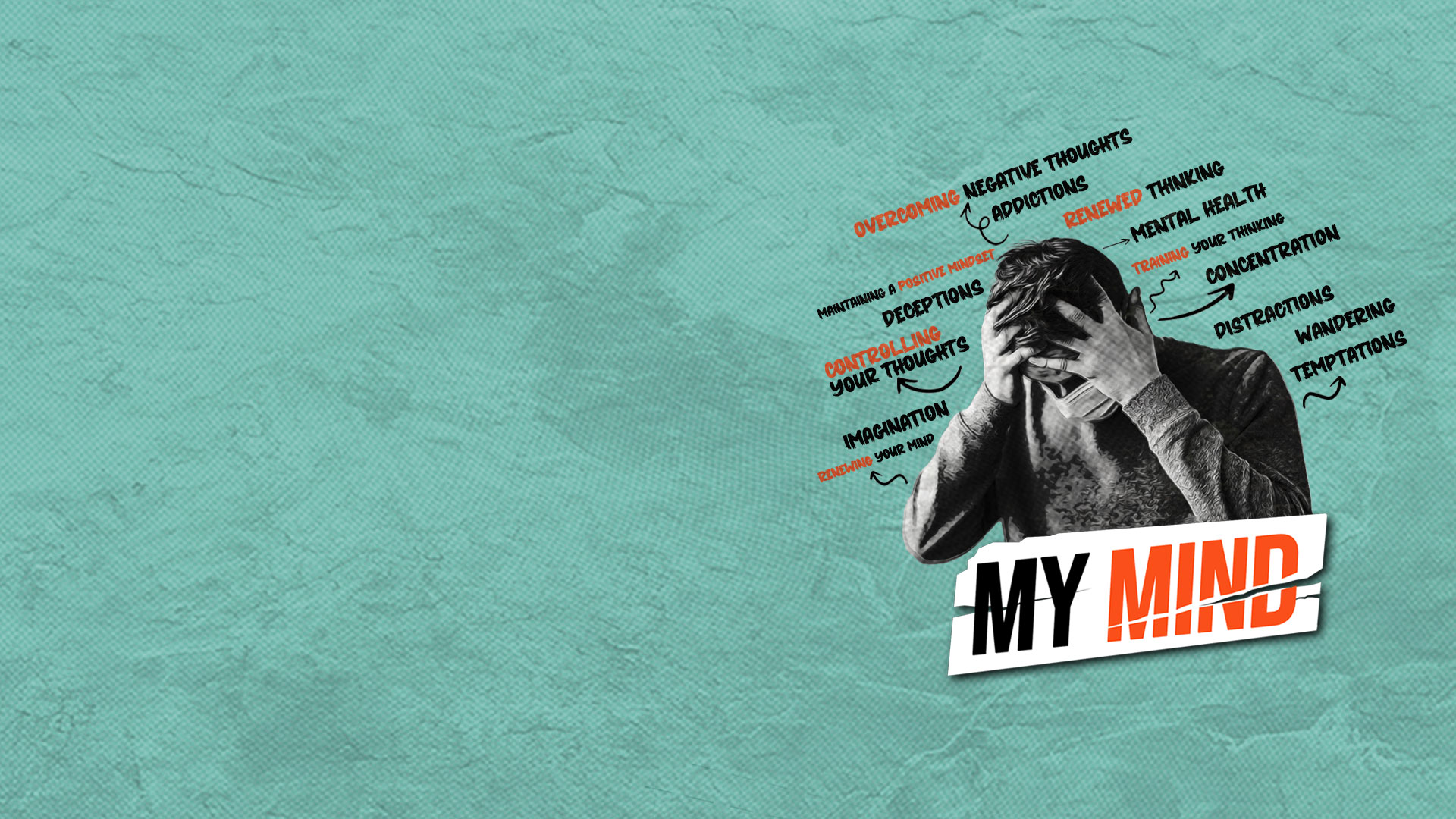 CARE FOR YOUR MIND
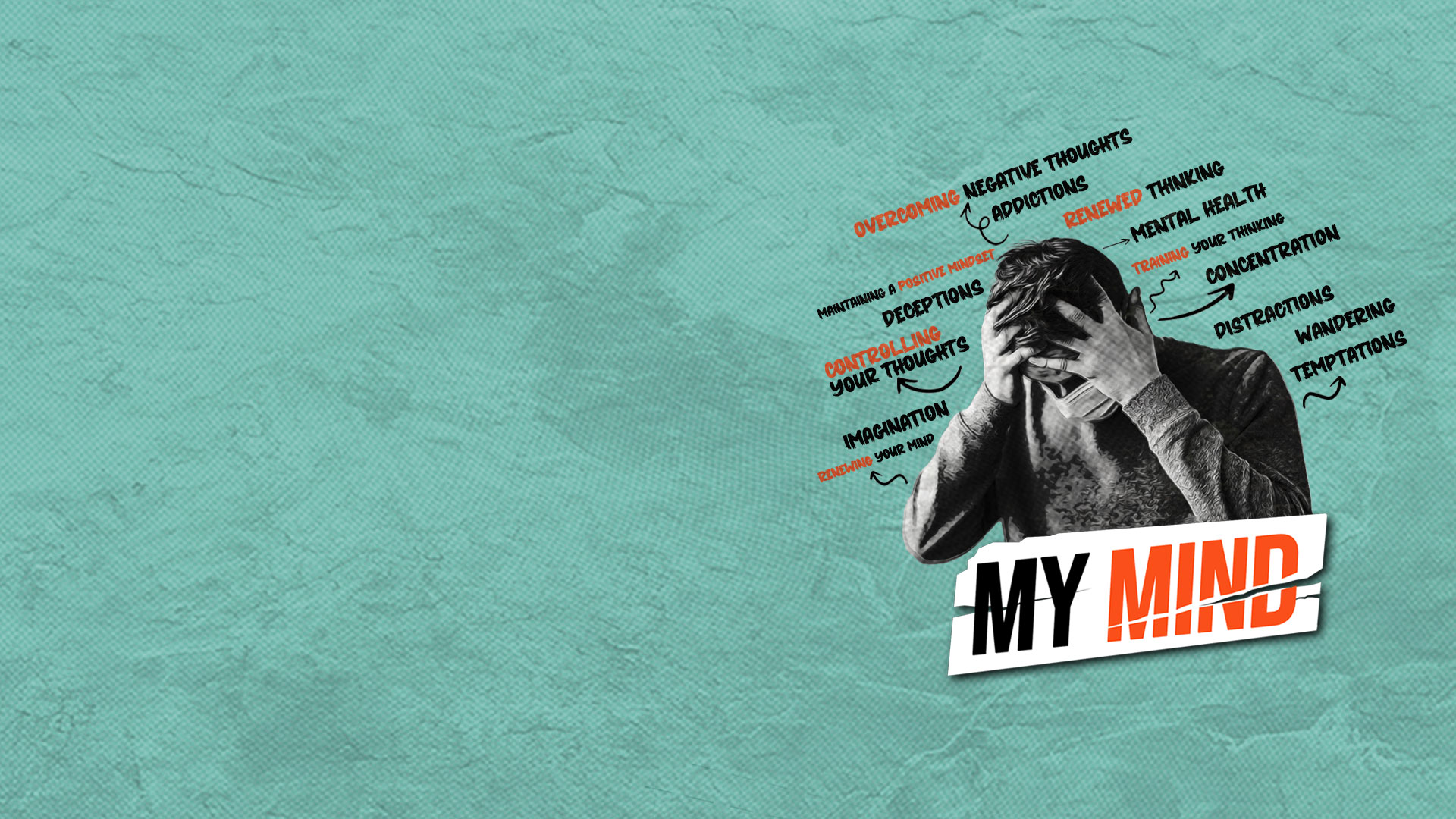 CARE for your mind:

CAST DOWN thoughts, arguments, reasonings, imaginations.

ARREST (take captive, bring into submission) all wrong thoughts.
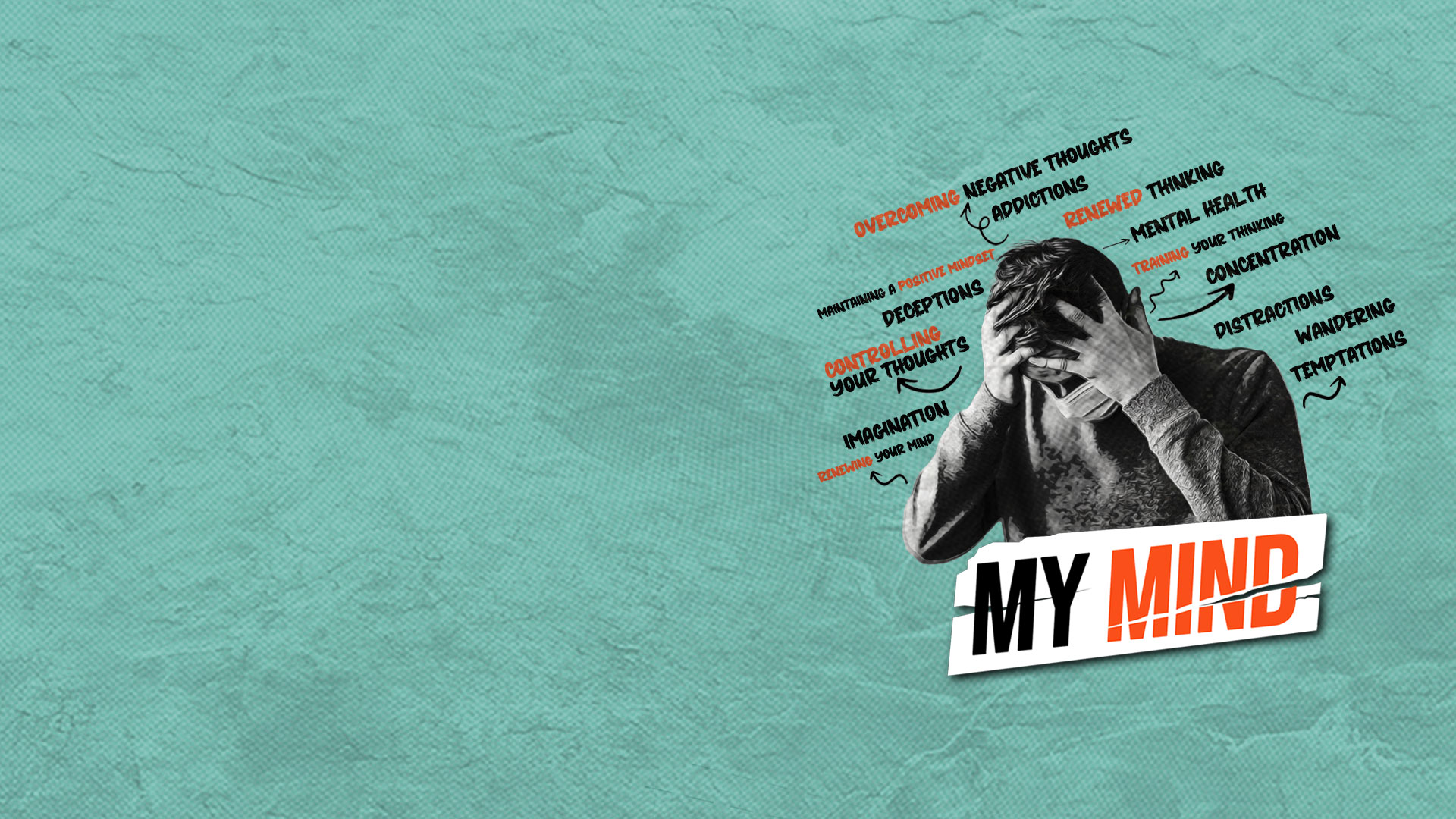 REPLACE wrong thoughts, ideas, with the Word of God.

EXPEL demonic spirits and influences.
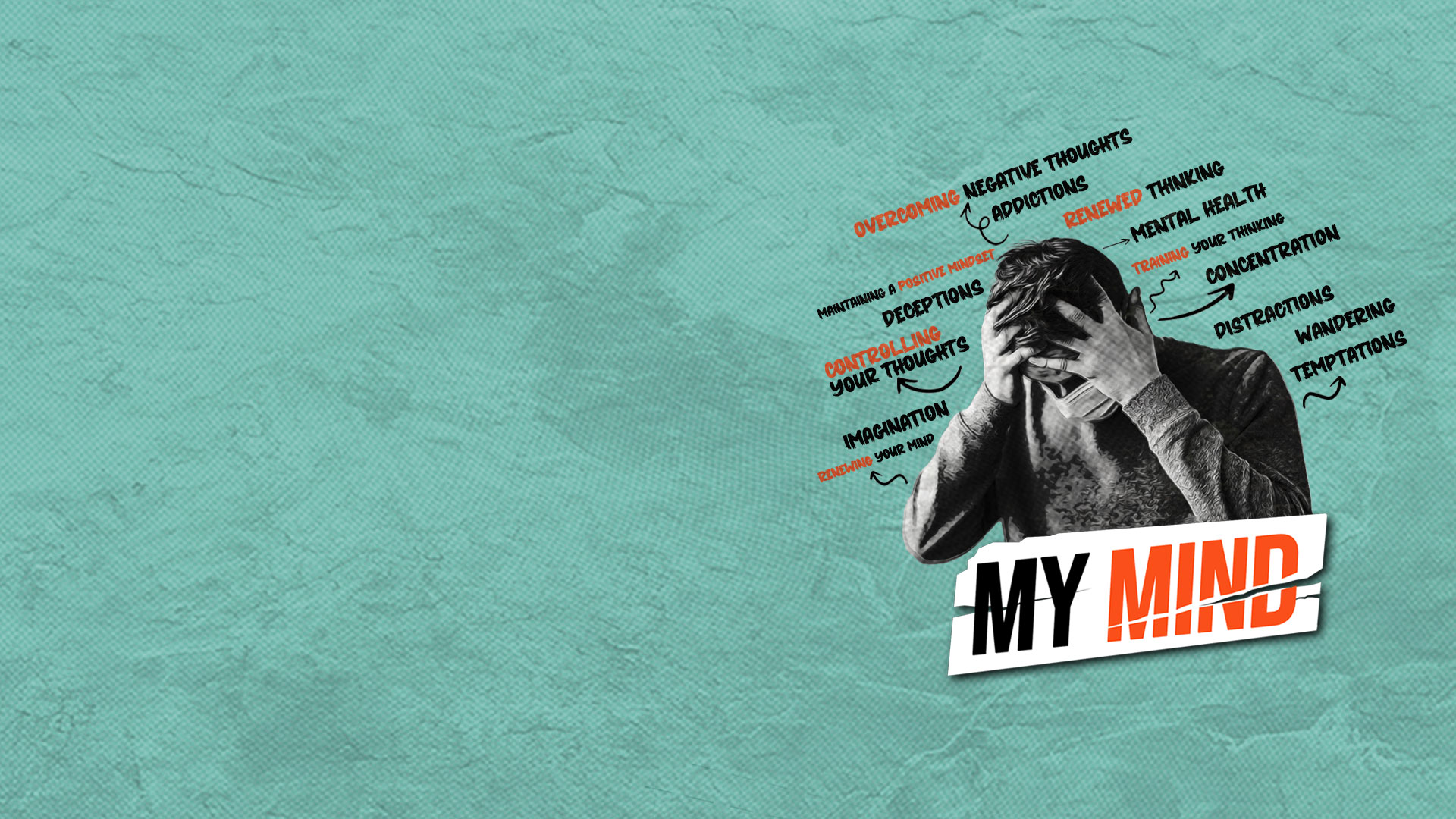 TAKING CONTROL OF OUR MINDS — FIGHTING SATAN’S FIERY DARTS
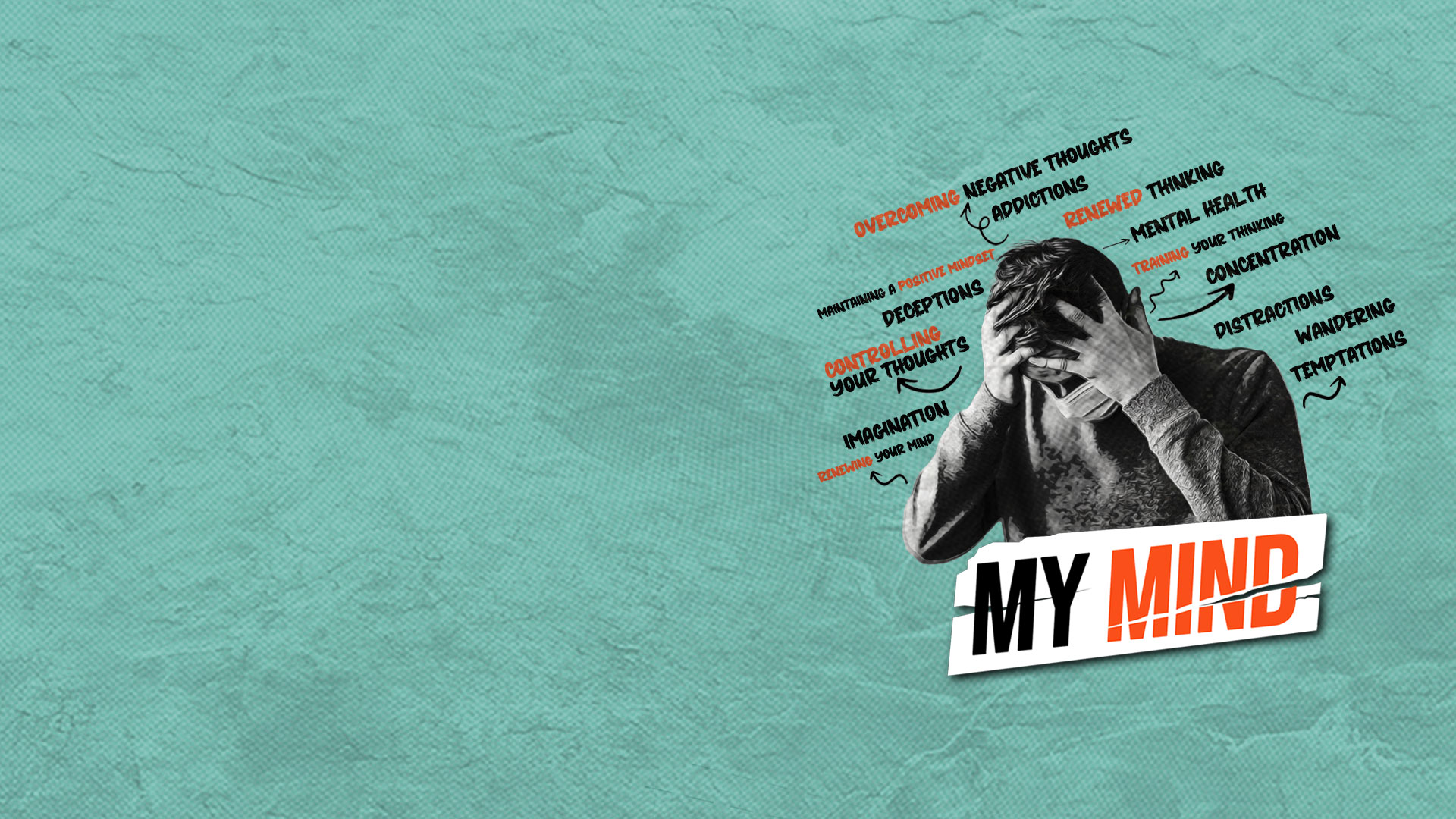 PROTECTING OUR MINDS AGAINST NEGATIVE WORDS PEOPLE SPEAK
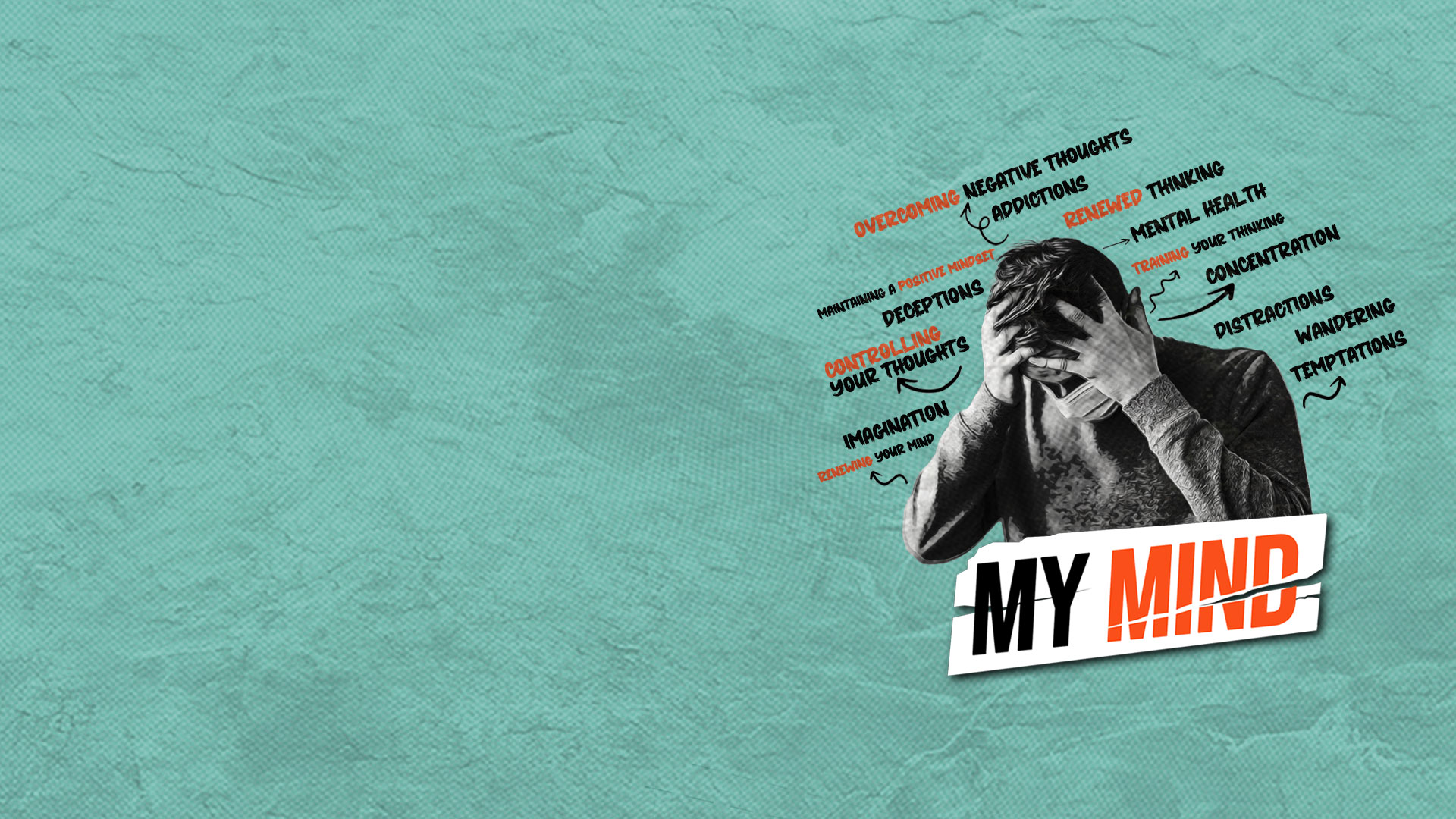 PULLING DOWN STRONGHOLDS
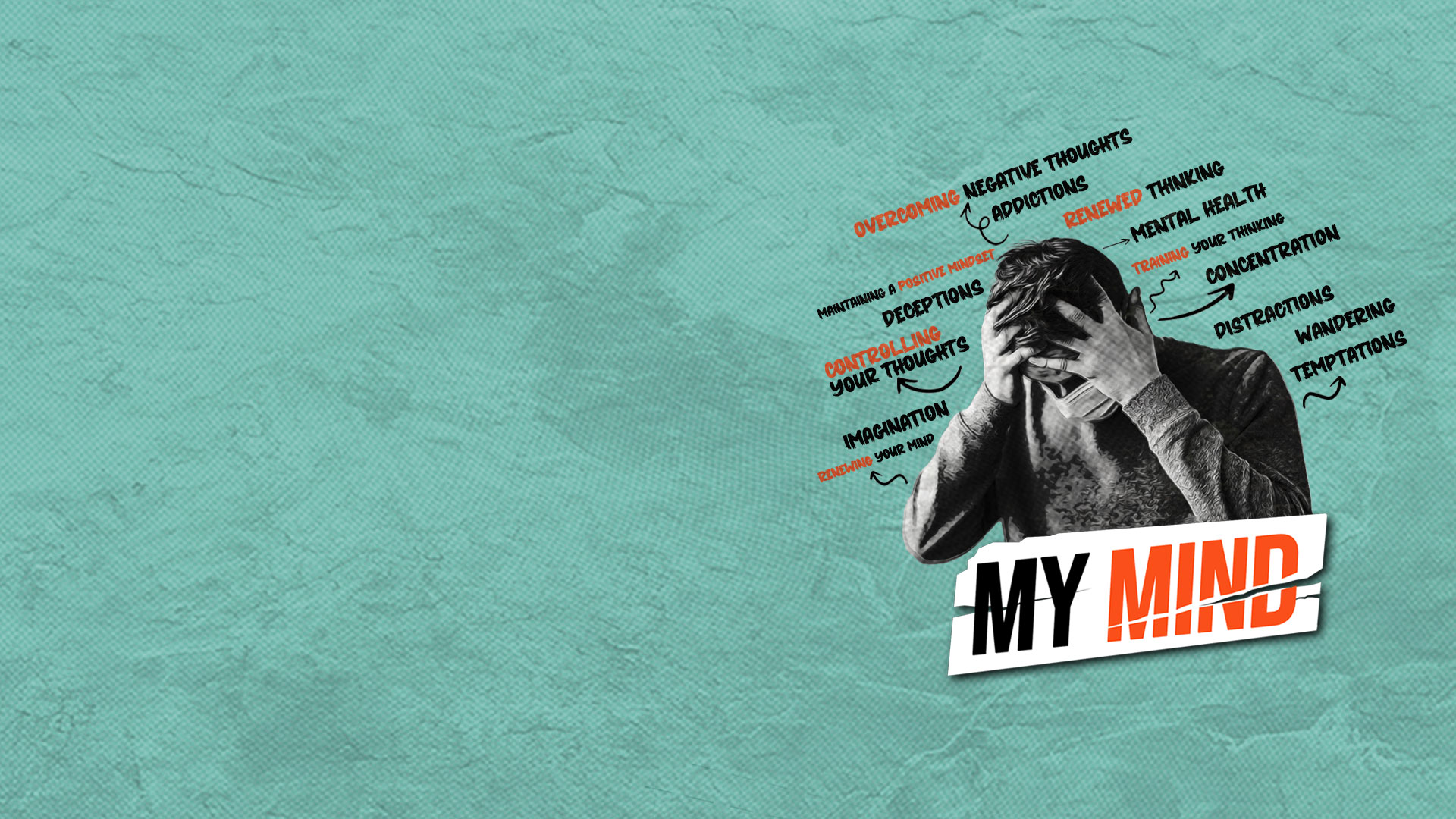 REVIEW
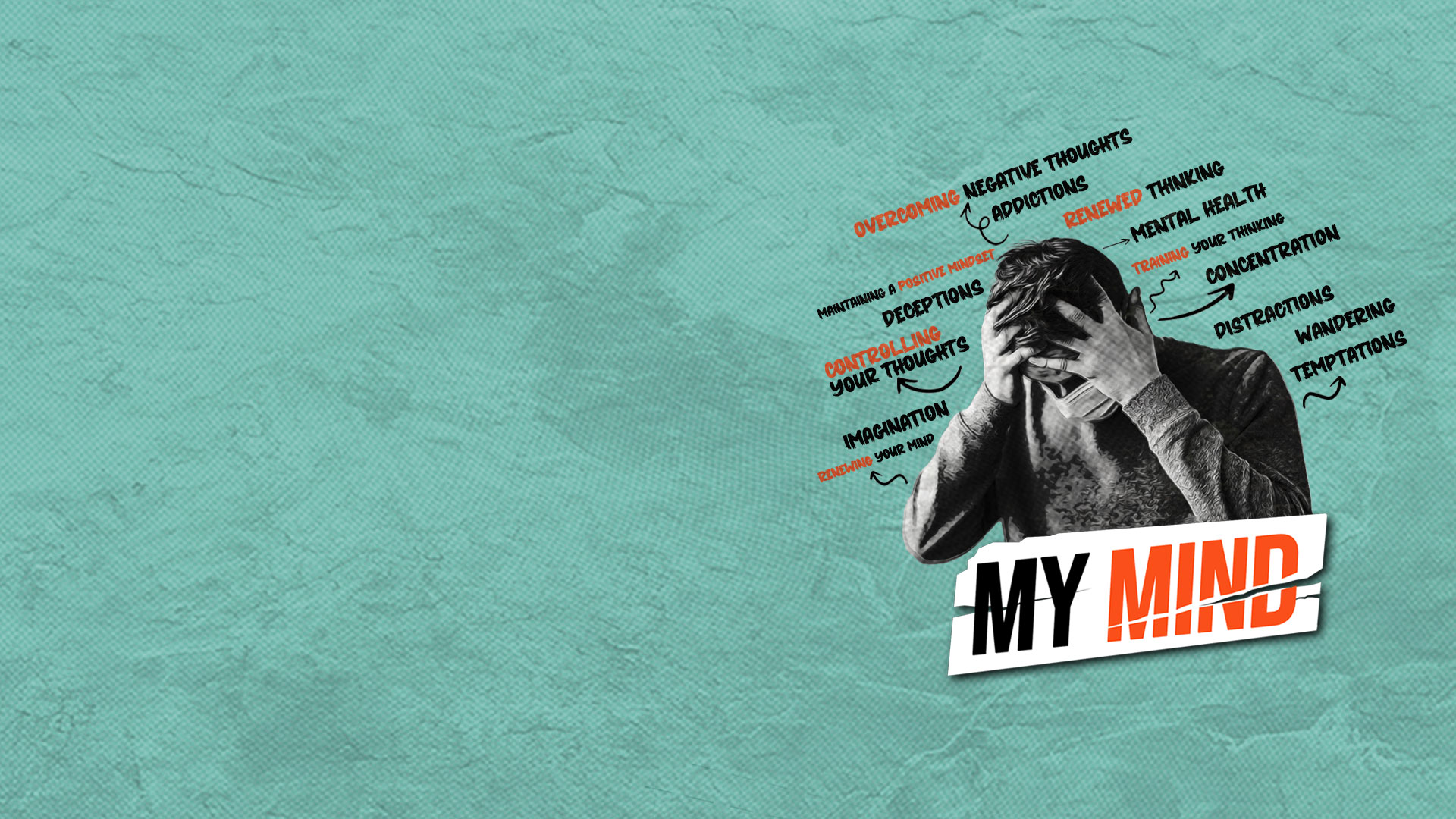 CARE for your mind:

CAST DOWN thoughts, arguments, reasonings, imaginations.

ARREST (take captive, bring into submission) all wrong thoughts.
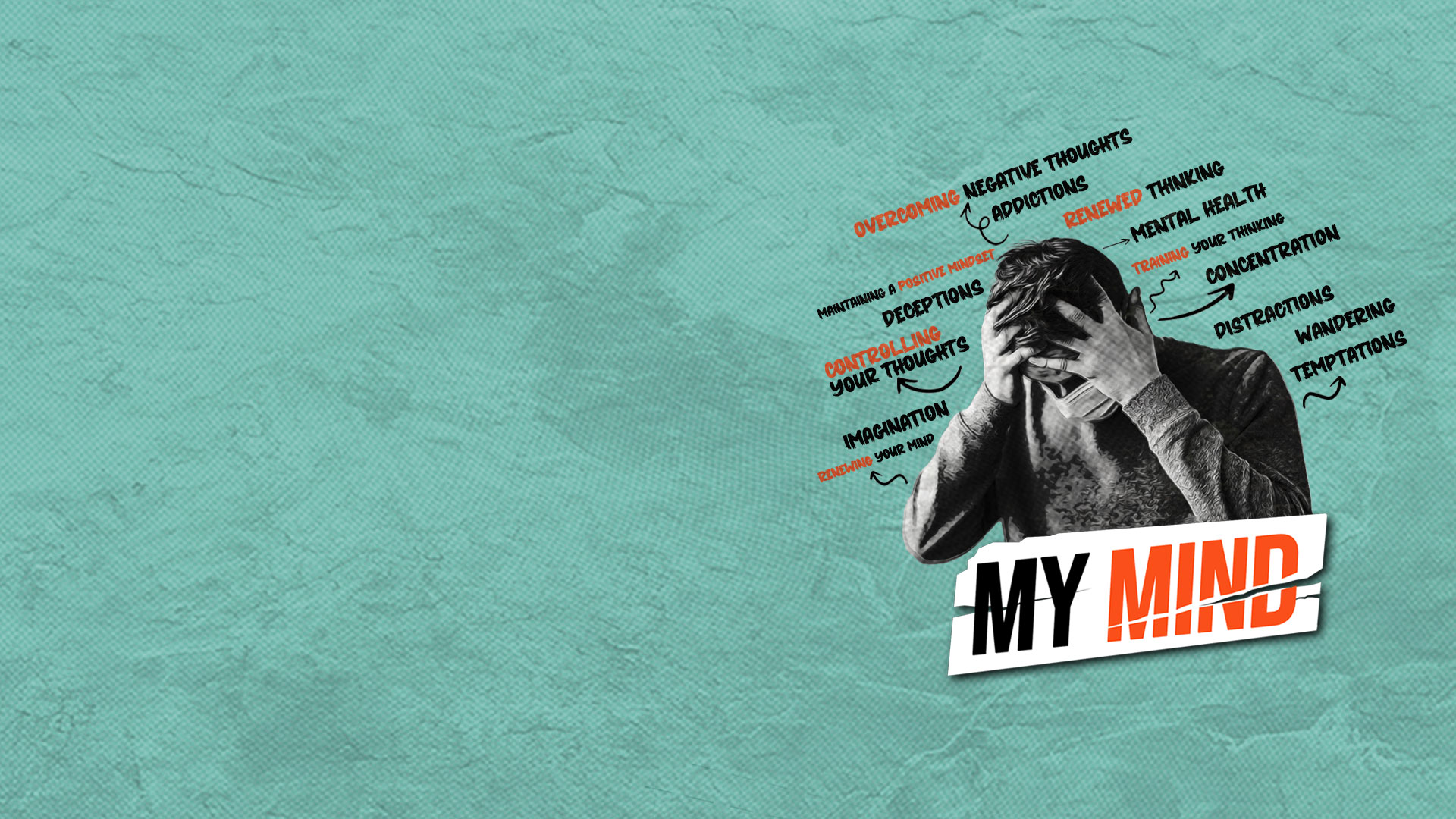 REPLACE wrong thoughts, ideas, with the Word of God.

EXPEL demonic spirits and influences.